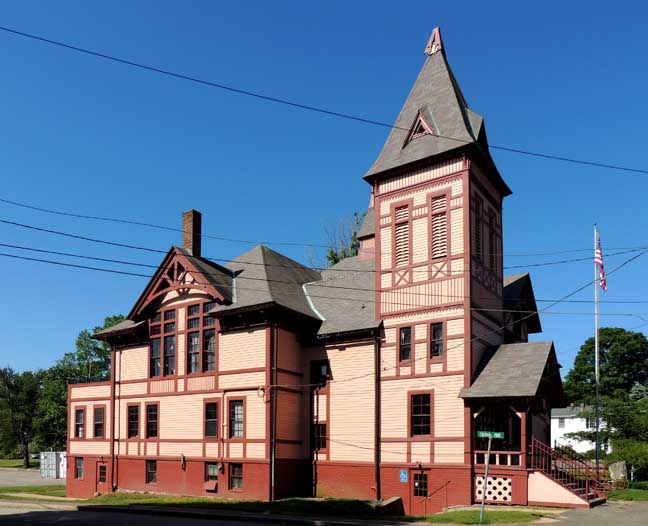 TOWN OF BRIMFIELD
TOWN HALL OFFICES PROJECT
Information Sessions Presentation 
March 25 and April 1, 2024
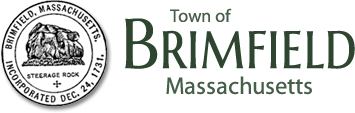 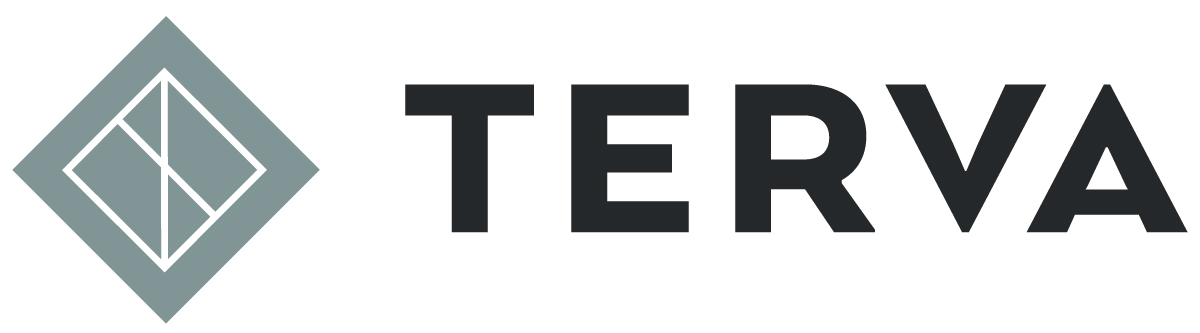 [Speaker Notes: Mia:
Develop title/intro page based on team direction/recommendations at meeting]
Project objective
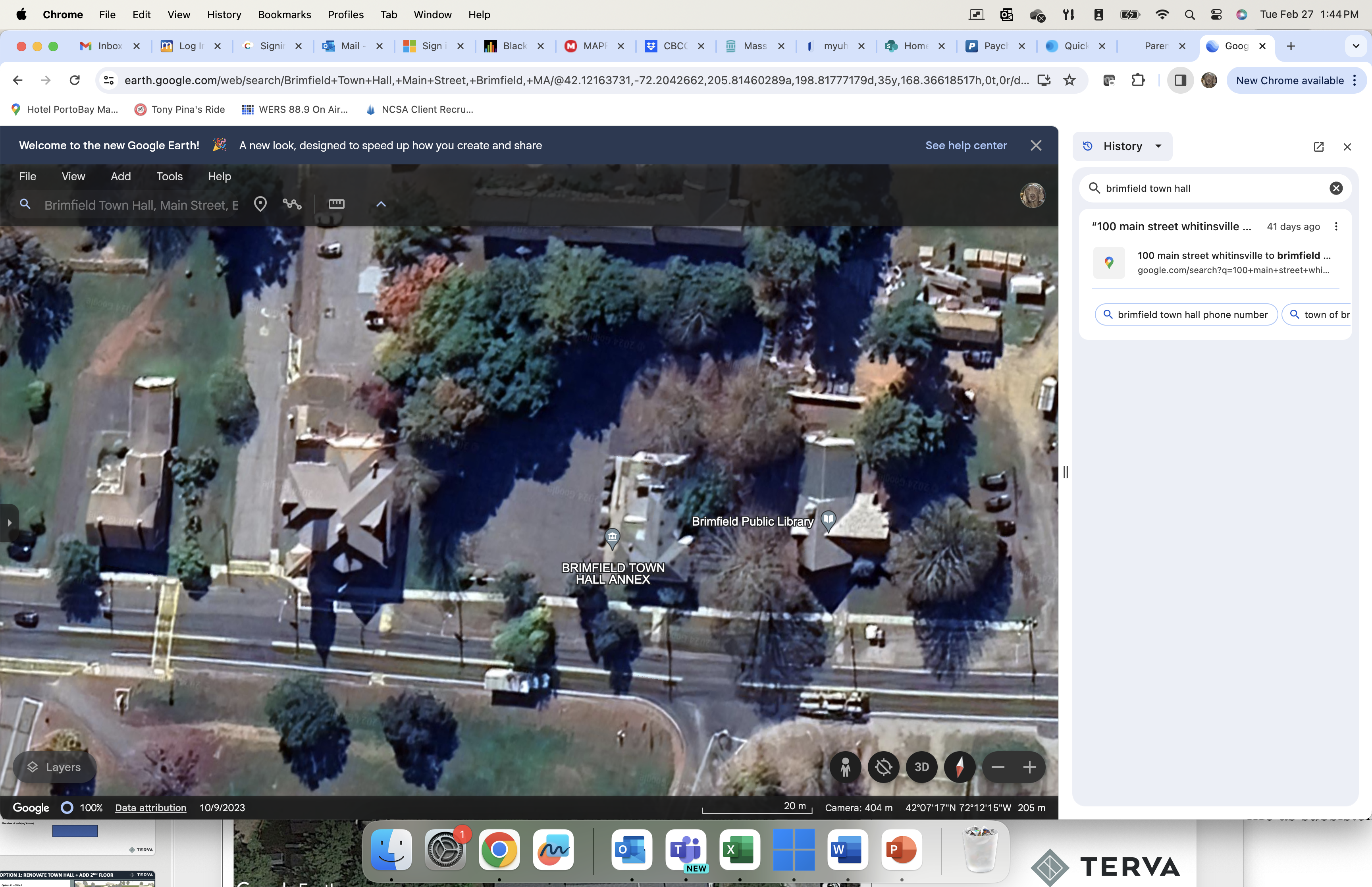 Building Committee has been charged with:
Developing options to provide adequate, safe, accessible offices and meeting spaces for conducting Town business.
Town is NOT approving any project, just funding a set of Schematic Drawings to get accurate estimating for a preferred option.
BRIMFIELD HISTORIC TOWN HALL
[Speaker Notes: Mia:
Work on text formatting to better highlight the recommendation by JSE to repair/reinforce OR look for a new facility.
Bold vs normal typeface for second part of JSE quote/recommendation? See previous slide.
Maybe change report dates to years only?]
Programming
Confirm Existing Personnel,
Program for Current Operations,
Consider Future Needs:
The current Town Hall Annex has approximately 3200 sf, housing all Admin functions.
Preliminary study shows 8000 sf needed to house all current Departments and personnel with  some shared meeting spaces.
If study is funded, a Design Team will confirm existing conditions, develop design solution/s for current operations.
The OPM will stay on to facilitate the process, consider options for future needs and assist the Town to the most efficient outcomes.
BRIMFIELD HISTORIC TOWN HALL
[Speaker Notes: Mia:
Work on text formatting to better highlight the recommendation by JSE to repair/reinforce OR look for a new facility.
Bold vs normal typeface for second part of JSE quote/recommendation? See previous slide.
Maybe change report dates to years only?]
Past Planning and assesSment
Existing Building Assessments Performed
DRA Architects in February 2014
Jones Whitsett Architects in May 2016
JSE Structural in July 2018 & May 2023
Projects Completed and Possible Future Projects
BUILDING COMMITTEE – Town Hall Offices Project
Jones Whitsett Architects (JWA)
Existing Buildings
Assessment
Drummey Rosane Anderson
Architects (DRA)
Existing Buildings
Assessment
PUBLIC SAFETY BUILDING Project – Design and Construction
Jones Whitsett Architects
2014
2013
2015
2016
2017
2018
2019
2020
2021
2022
2023
2024
Feb
May
July
May 2023
Johnson Structural Engineering (JSE)
Existing Buildings
Structural Assessment
Johnson Structural Engineering (JSE)
Existing Buildings
Structural Assessment
[Speaker Notes: Mia:
Work on text formatting to better highlight the recommendation by JSE to repair/reinforce OR look for a new facility.
Bold vs normal typeface for second part of JSE quote/recommendation? See previous slide.
Maybe change report dates to years only?]
Existing Building Assessment: Annex
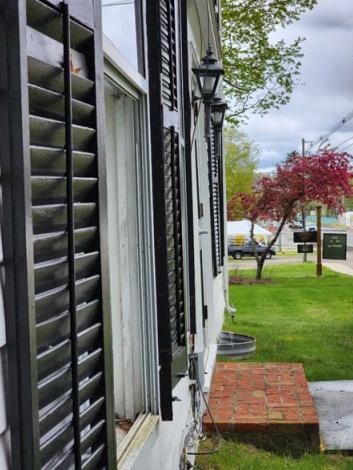 Deficiencies
Current Annex building access does not meet accessibility requirements.
Building has structural issues, stabilization performed, but not permanent repairs.
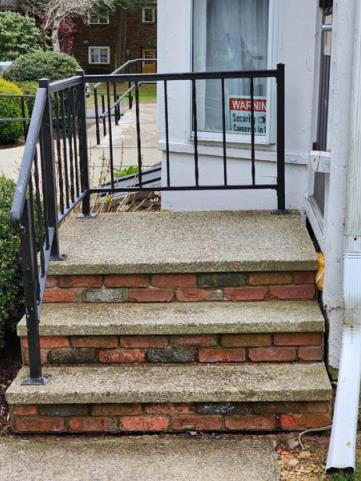 Outdated mechanical systems, no potable water. 
Building layout not conducive to municipal use.
“ Due to the extent and severity of the [structural] issues,
it is our professional opinion that a
decision is made in the near future whether to
to proceed with repairing and reinforcing the existing structure
or
looking for a new facility. ”
Structural Inspection(s) of Existing Conditions Performed by Johnson Structural Engineers (JSE) May 4, 2023 & July 18, 2016
[Speaker Notes: Mia:
Work on text formatting to better highlight the recommendation by JSE to repair/reinforce OR look for a new facility.
Bold vs normal typeface for second part of JSE quote/recommendation? See previous slide.
Maybe change report dates to years only?]
Existing Building Assessment: Annex
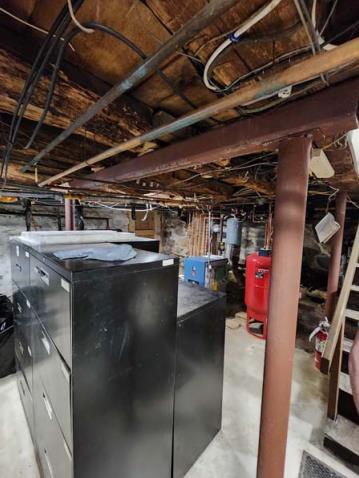 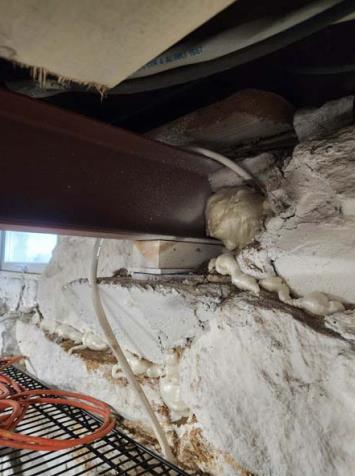 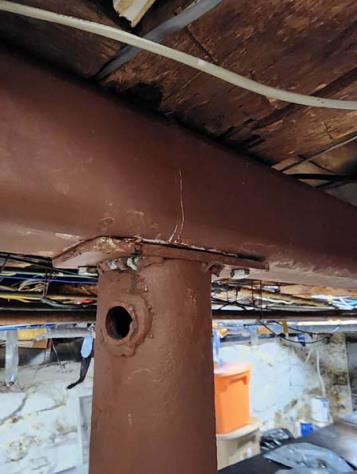 Credit: JSE 05.18.23 Structural Assessment
Concern Priority Level (1-4)
4
3
2
1
Priority Level
Priority Level
Priority Level
Priority Level
[Speaker Notes: Mia:
Add photos from JSE report to support structural items denoted in slide.
Ask Team Opinion(s): Determine readability and understanding of information expressed via Priority Levels]
Existing Building Assessment: Annex
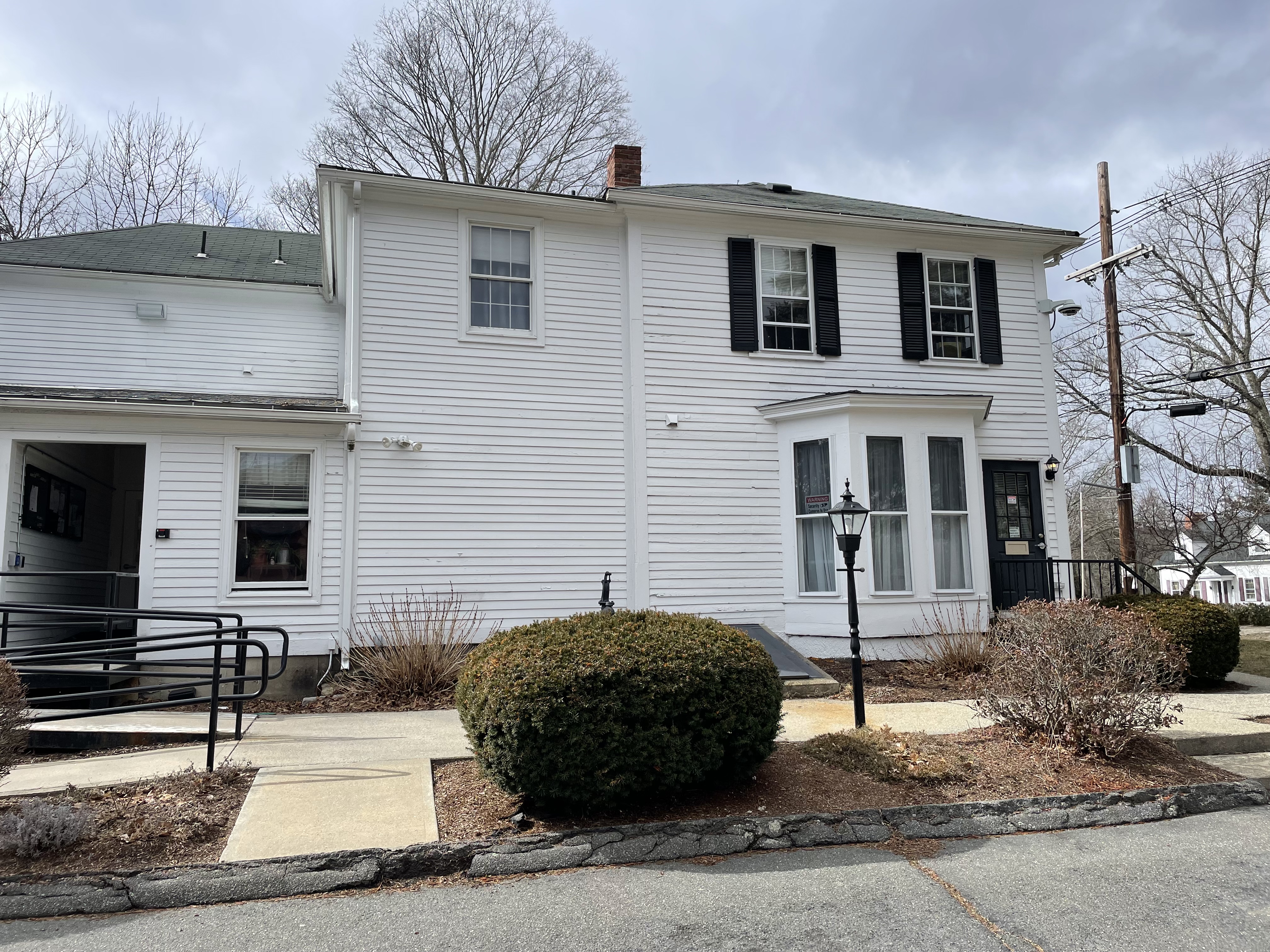 Annex not a viable option in past assessments, not being considered as a current option.
Difficult and costly to adapt and re-use residential buildings for municipal/public use.
Annex was built over time to suit past needs, scale and construction type difficult to amend.
[Speaker Notes: Mia:
Work on text formatting to better highlight the recommendation by JSE to repair/reinforce OR look for a new facility.
Bold vs normal typeface for second part of JSE quote/recommendation? See previous slide.
Maybe change report dates to years only?]
Existing Building Assessment: Town Hall
Deficiencies
Current Town Hall complex does not meet accessibility requirements. 
Recent roof structural failure, local repair performed, not systematic to address all possible issues. 
Building envelope past useful life: no insulation, masonry repointing/waterproofing critical, windows. 
Mechanical systems outdated, no potable water, septic system upgrades required.
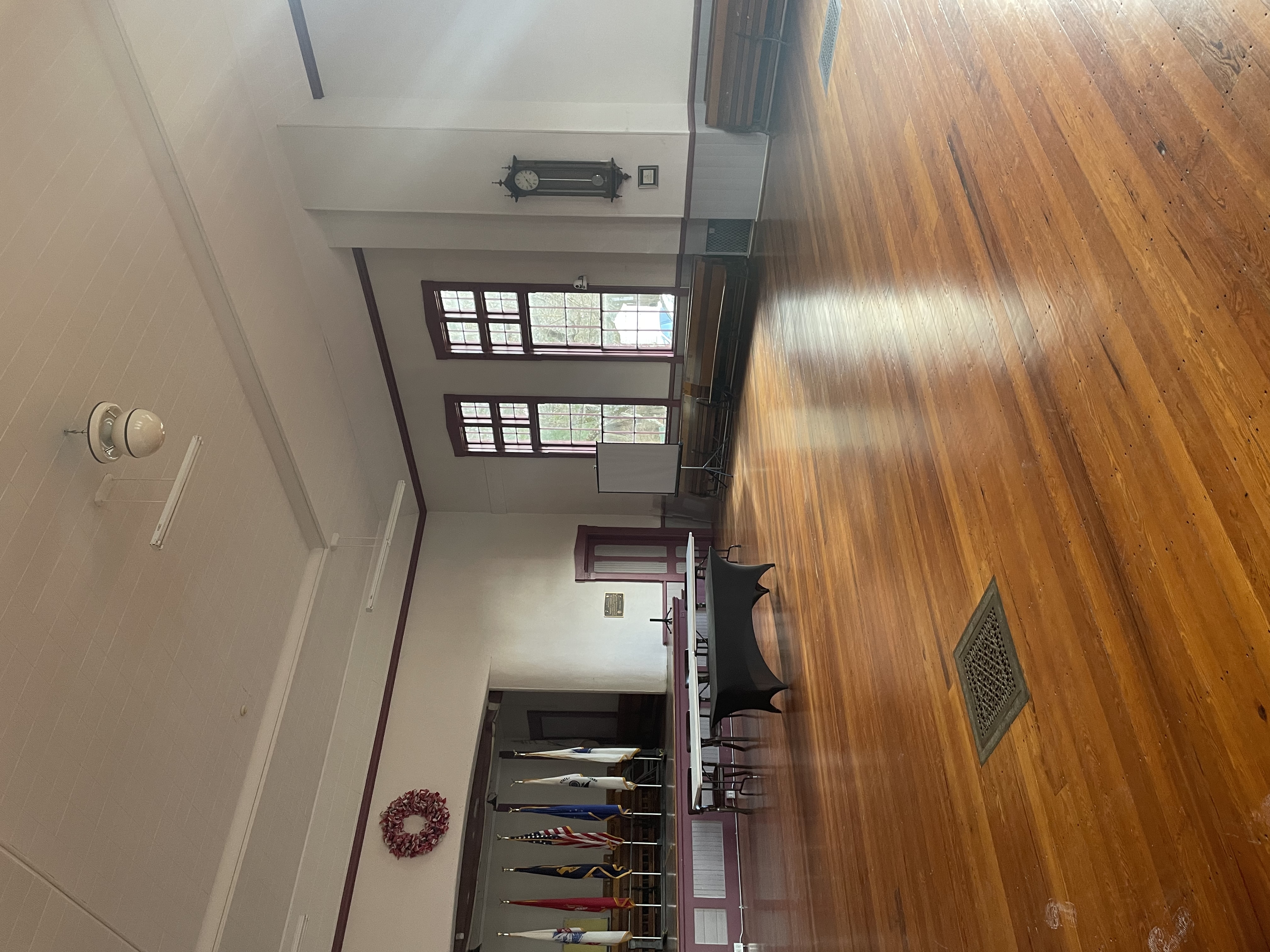 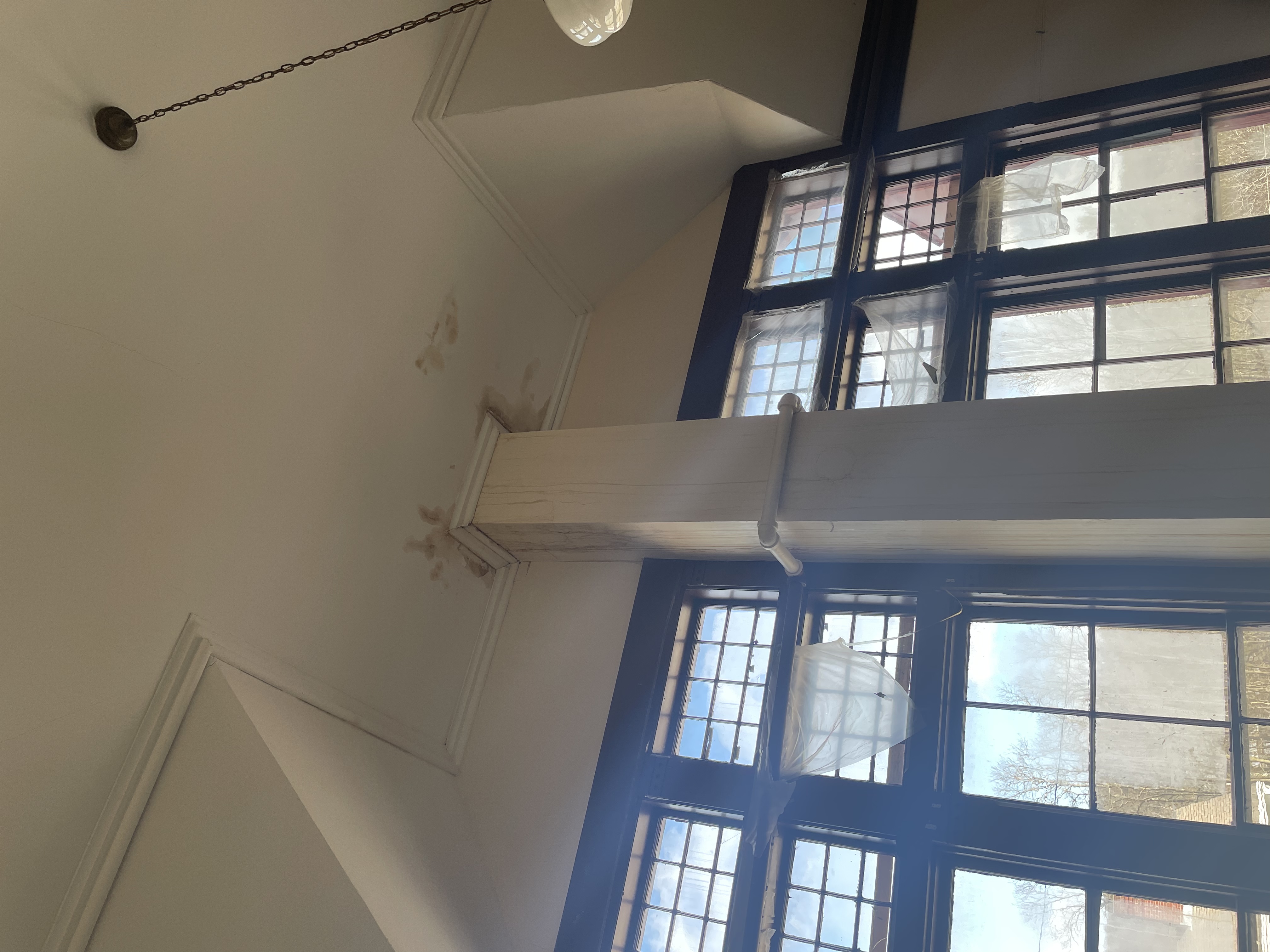 Priority Level
Priority Level
Priority Level
[Speaker Notes: Mia:
ADD GROUND FLOOR & 1st FLOOR INFORMATION FROM BUILDING ASSESSMENT
Add photos from JSE report to support Ground & 1st Floor items denoted in slide(s).
Ask Team Opinion(s): Determine readability and understanding of information expressed via Priority Levels]
Existing Building Assessment: Town Hall
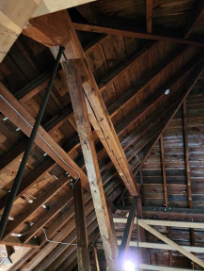 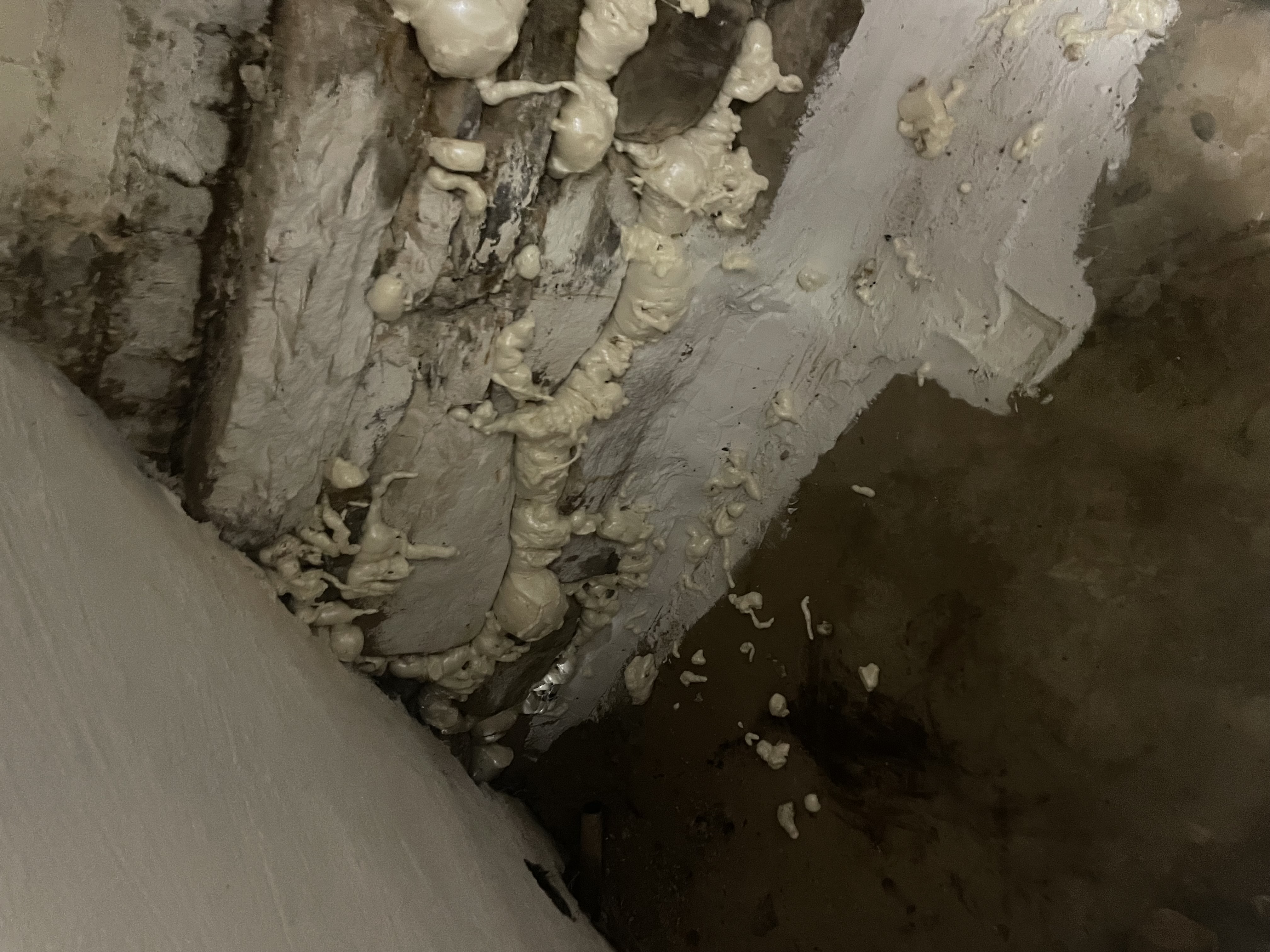 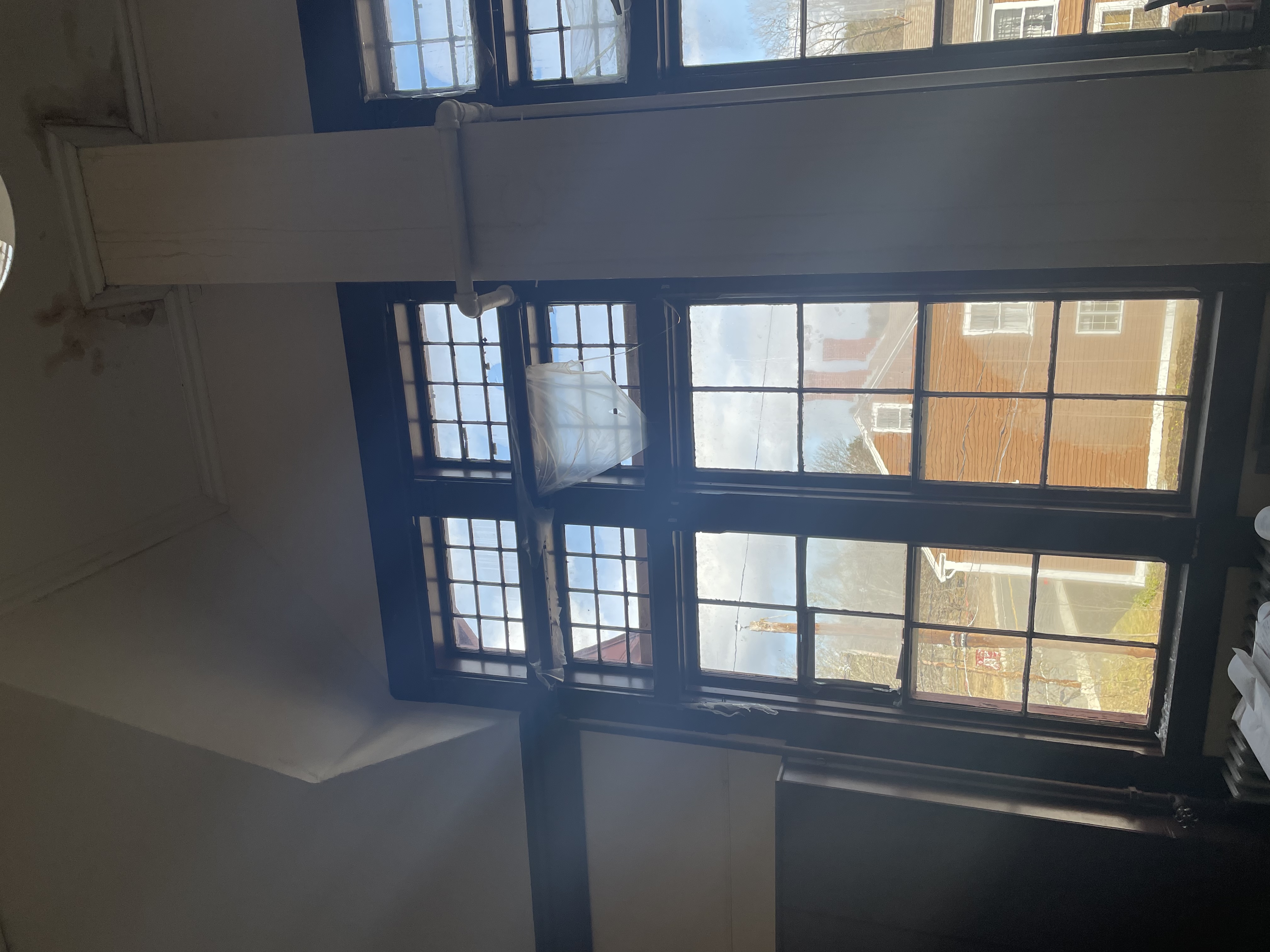 Concern Priority Level (1-4)
4
3
2
1
Priority Level
Priority Level
Priority Level
Priority Level
[Speaker Notes: Mia:
ADD SECOND FLOOR & ATTIC INFORMATION FROM BUILDING ASSESSMENT
Add photos from JSE report to support 2nd Floor & Attic items denoted in slide(s).
Ask Team Opinion(s): Determine readability and understanding of information expressed via Priority Levels]
PAST STUDIES SUMMARY
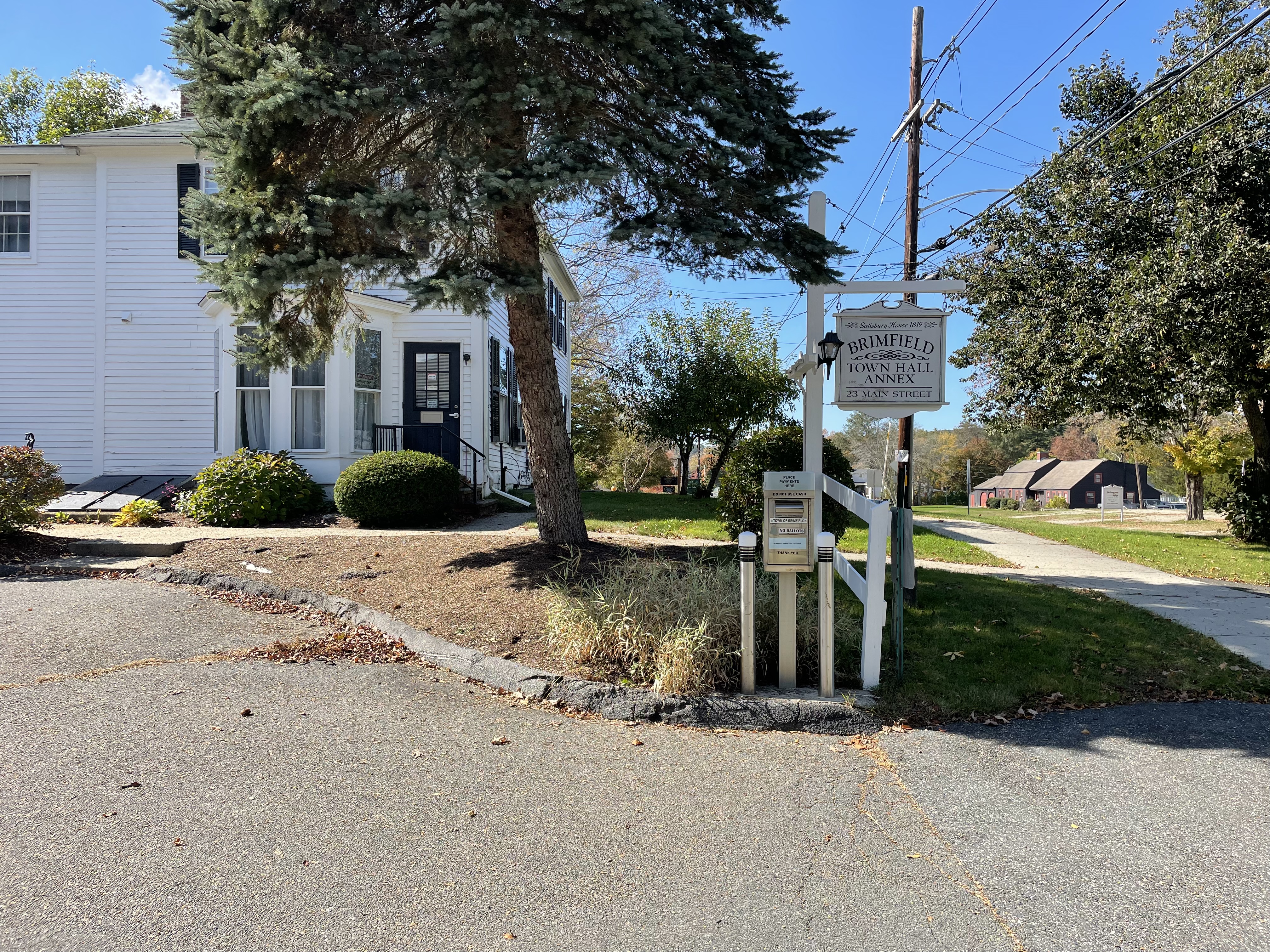 Space limitations at Annex and the building condition of Town Hall now impacting operations 
Looking for an efficient design solution that best allows use of shared resources across all Departments
21-23 Main Street properties: historic location for Town Departments with required infrastructure (fiber/water)

Town Hall: ground level masonry/roof structural repairs and building envelope updates needed (time for some TLC) STILL A GOOD RESOURCE FOR THE TOWN – HISTORIC

Town Annex: accessibility and structural deficiencies with challenges to renovation options  (built as a home)
     COSTLY WITHOUT GOOD RETURN ON THE SPACE NEEDS
Sept 2023
Oct-Nov
[Speaker Notes: Mia:
These slides are currently being saved for reference only. Not to be included in final presentation.]
PAST STUDY OPTIONS
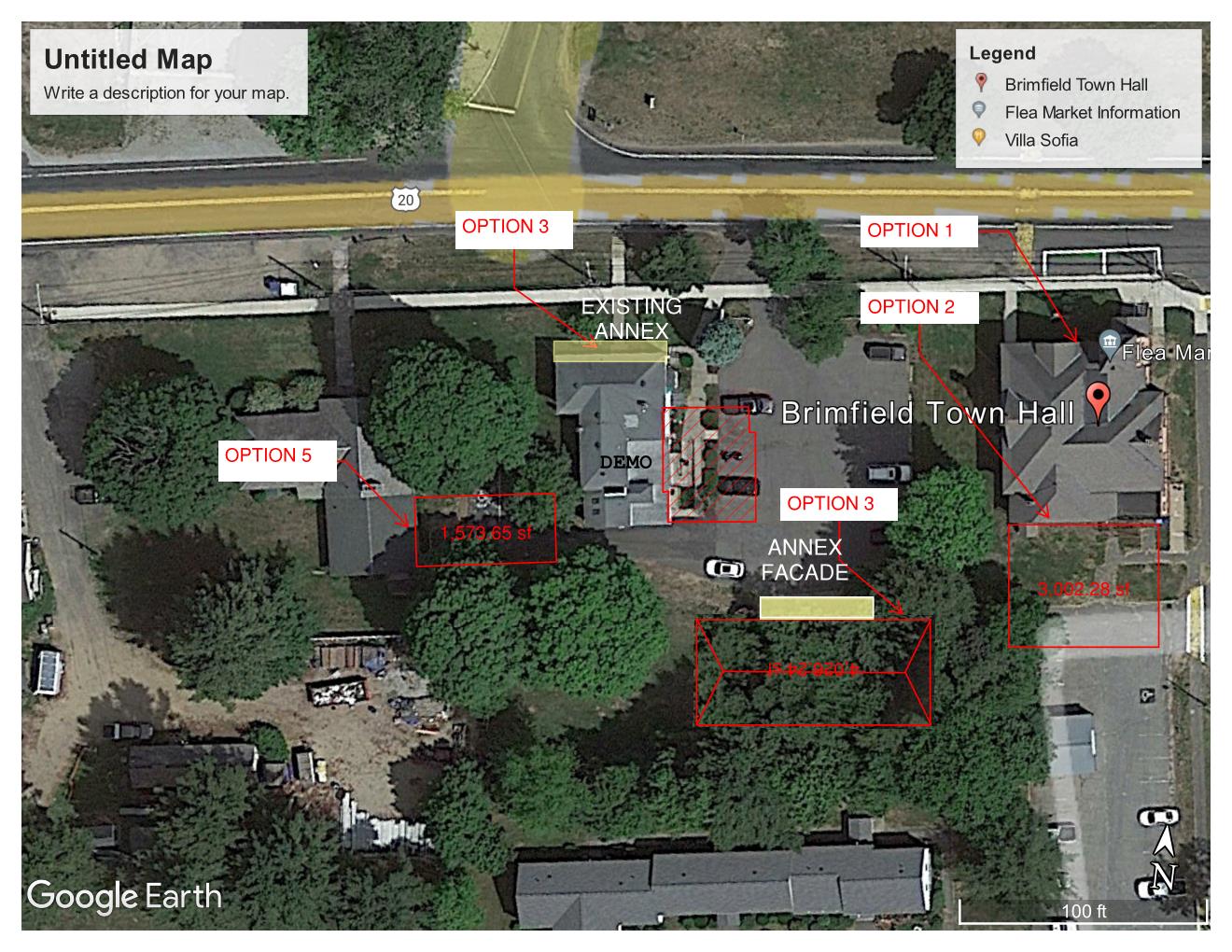 Original Master Plan Study by JWA in 2017 identified various options for Town Hall Office Space.


The Building Committee has kept one of these options (Option 1) and identified two new approaches for consideration (Options 2-3).


The Selectboard has also asked that we include an additional parcel currently on the market (Option 4).
CURRENT STUDY OPTIONS
OPTION 1: Renovate Town Hall + Add Office Space
OPTION 3: Stand Alone Building
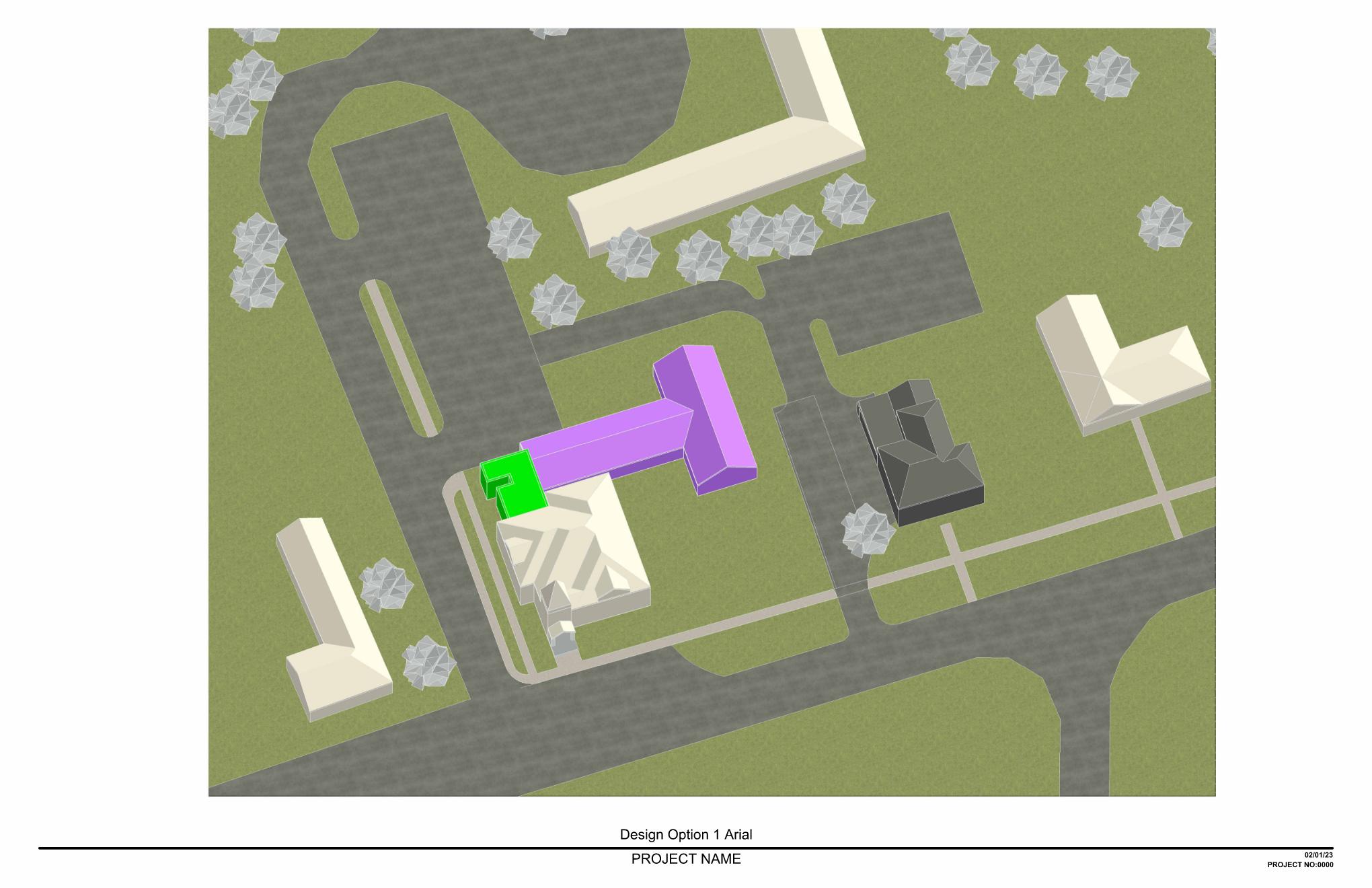 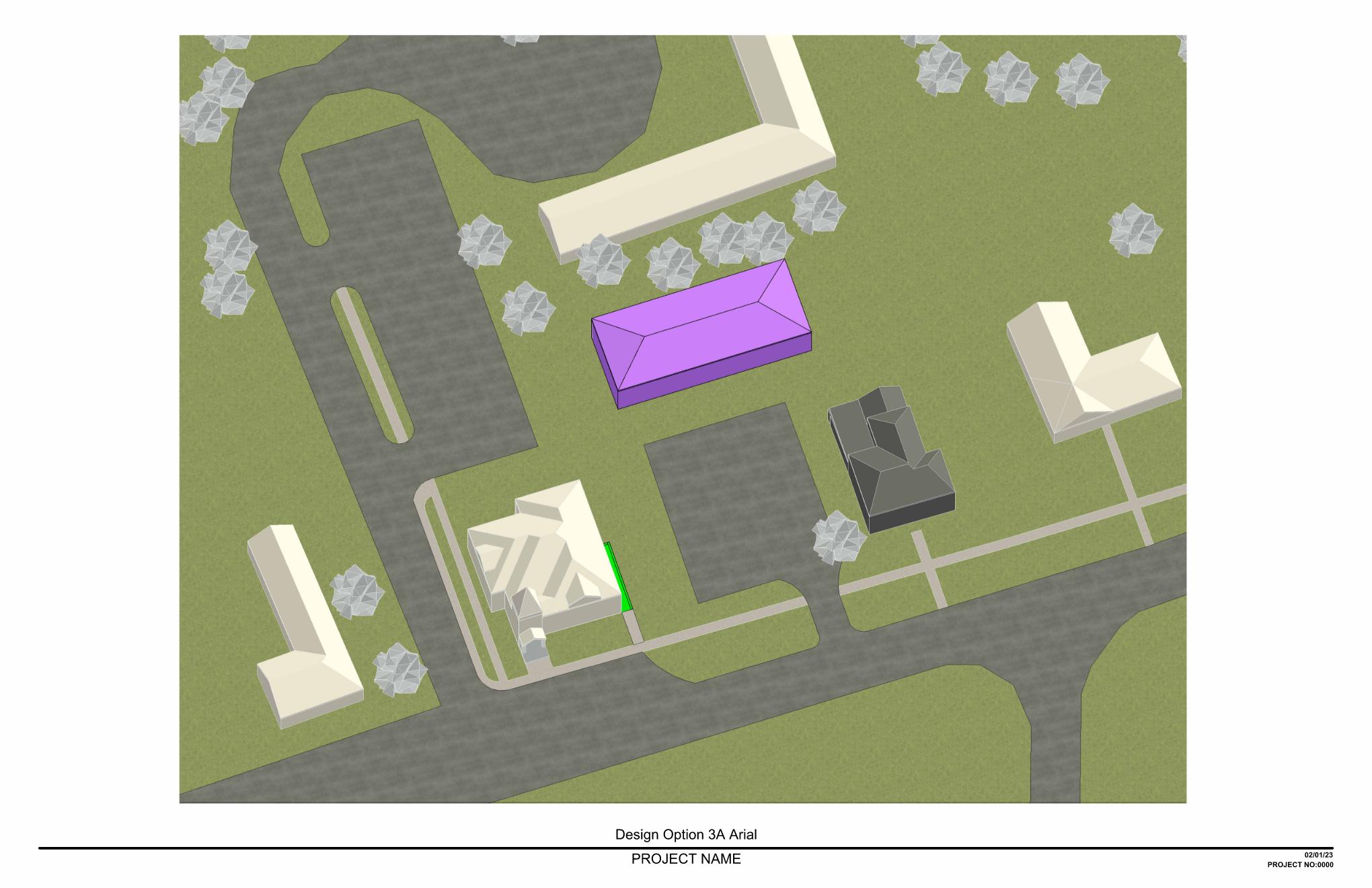 OPTION 4: 74 Palmer Road Parcel
OPTION 2: Adaptive Reuse of Town Hall
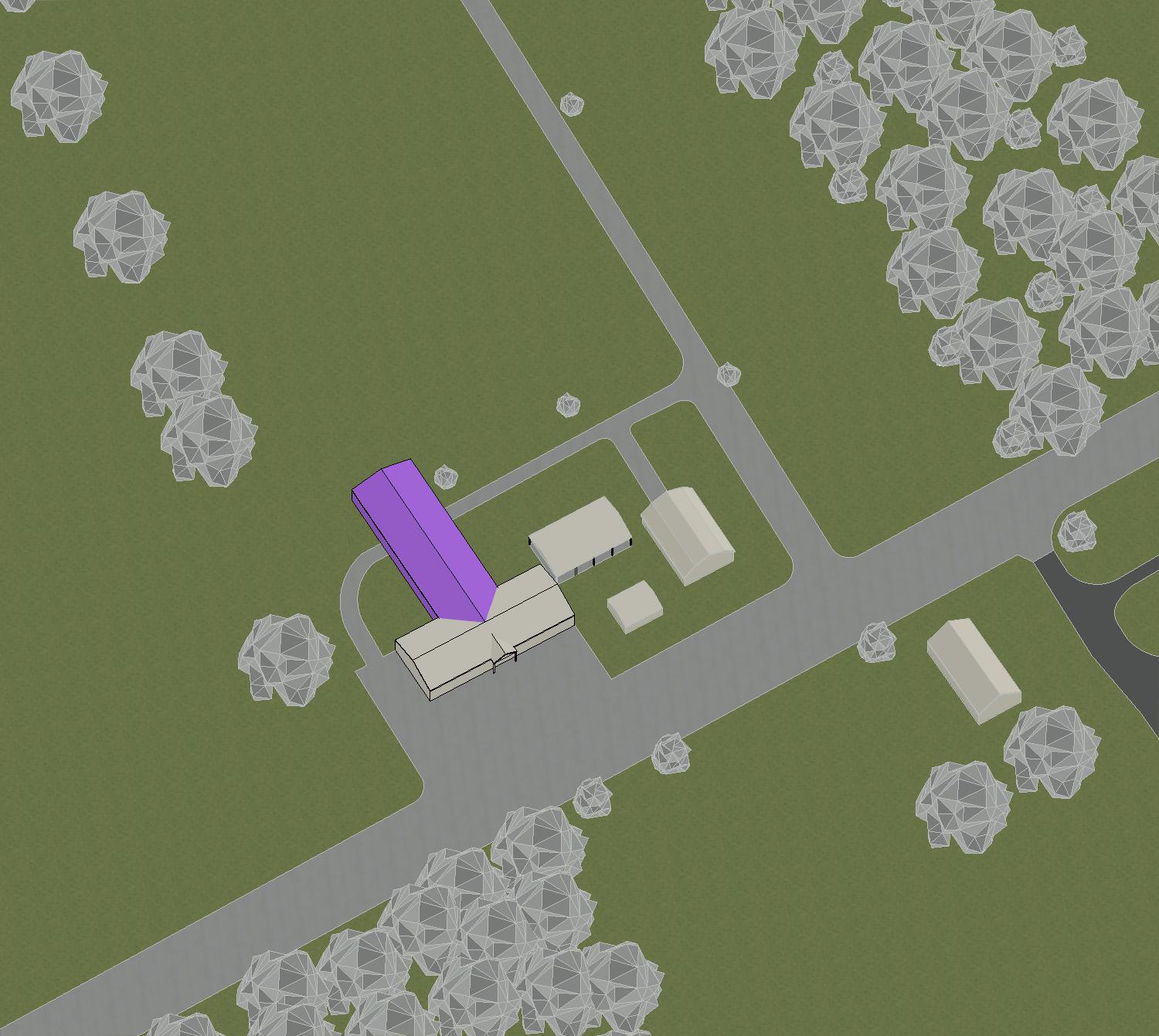 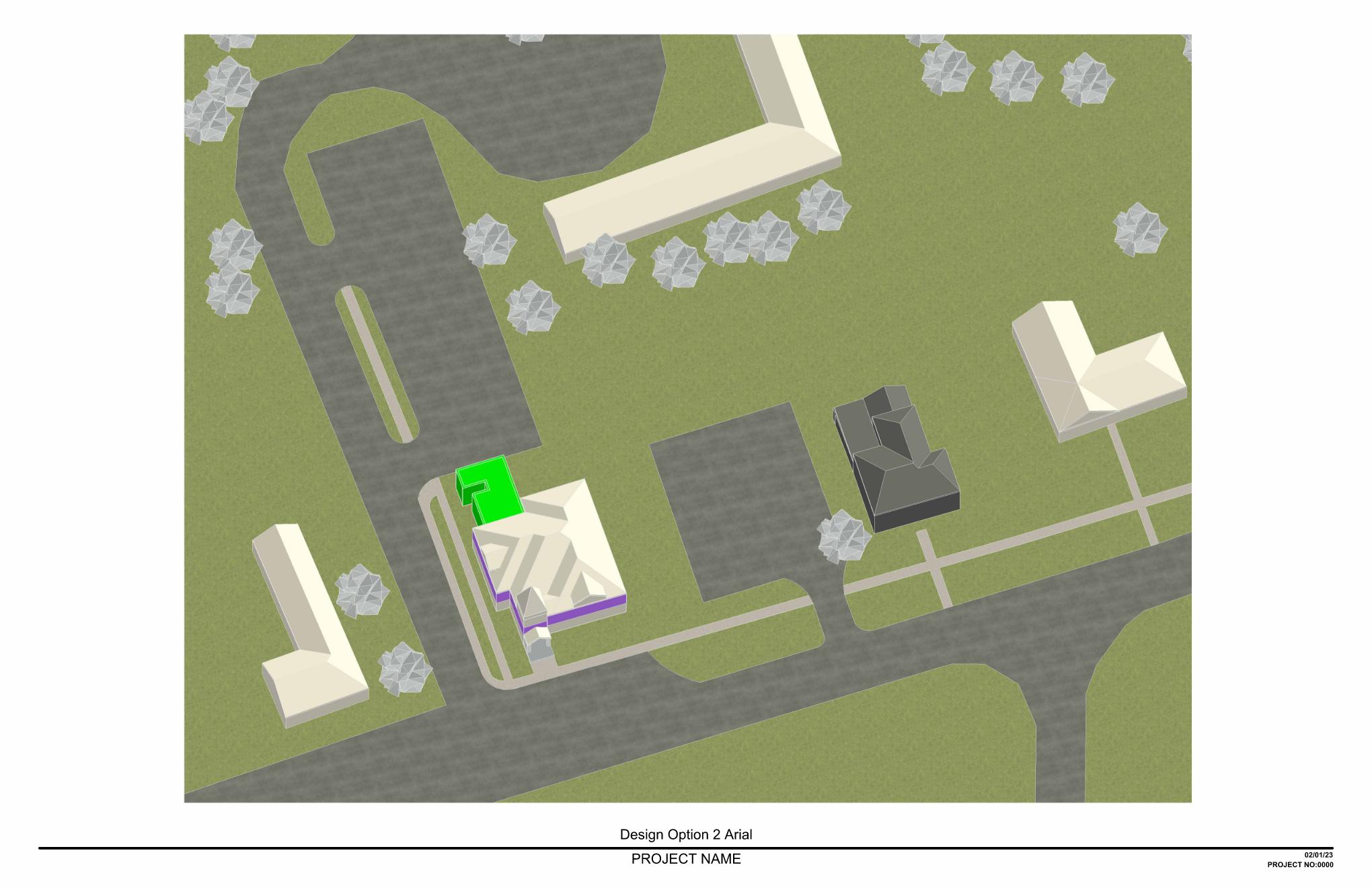 Option 1: Renovate town hall + Add OFFICE SPACE
Renovate Existing Town Hall
Ground Floor: 4,000sq ft (3000 net)
1st Floor: 4,000sq ft
2nd Floor: 1,175 ft
Vertical circulation: 500sq ft
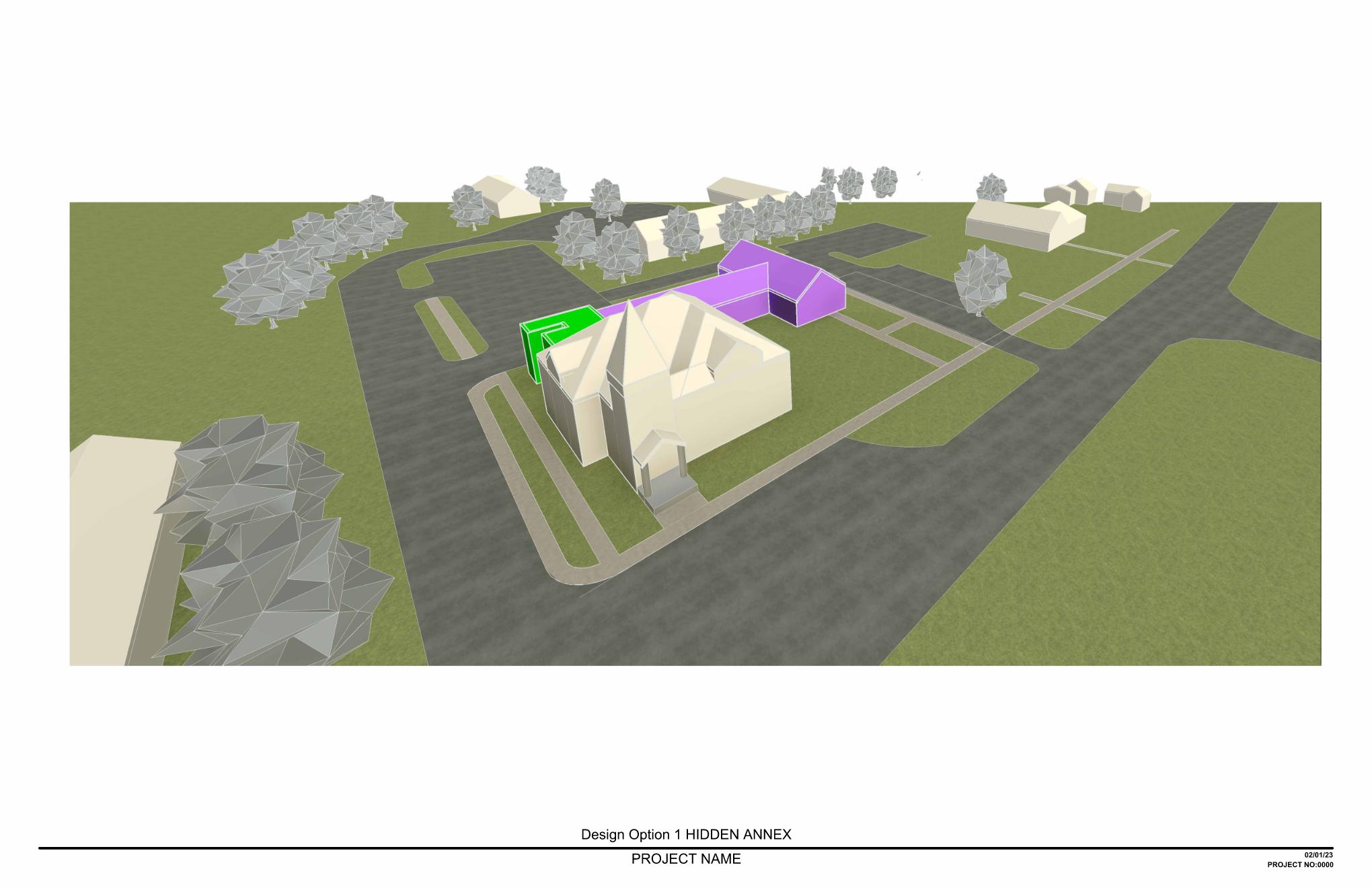 Add New Office Space Addition
New addition @6000sf, utilize @2000sf of Town Hall for Offices
Two approaches to achieve remaining square footage: single story west side (right) or south side (back) multi-story
Would Maintain Meeting Hall on First Floor and CATV Facility in the Town Hall
ADDRESSES ALL TOWN HALL REPAIRS AND FUTURE GROWTH
Option 1: Restore and ADD
13
[Speaker Notes: Mia:
CONFIRM ESTIMATED COSTS!!!!
UPDATE PLACEHOLDER TEXT
UPDATE IMAGE once massing model is updated by TDS
Determine Standard Text to be included in blue box on right.

TDS:
UPDATE MASSING MODEL/IMAGE per meeting today, 11/10.]
Option 1: Renovate town hall + Add OFFICE SPACE
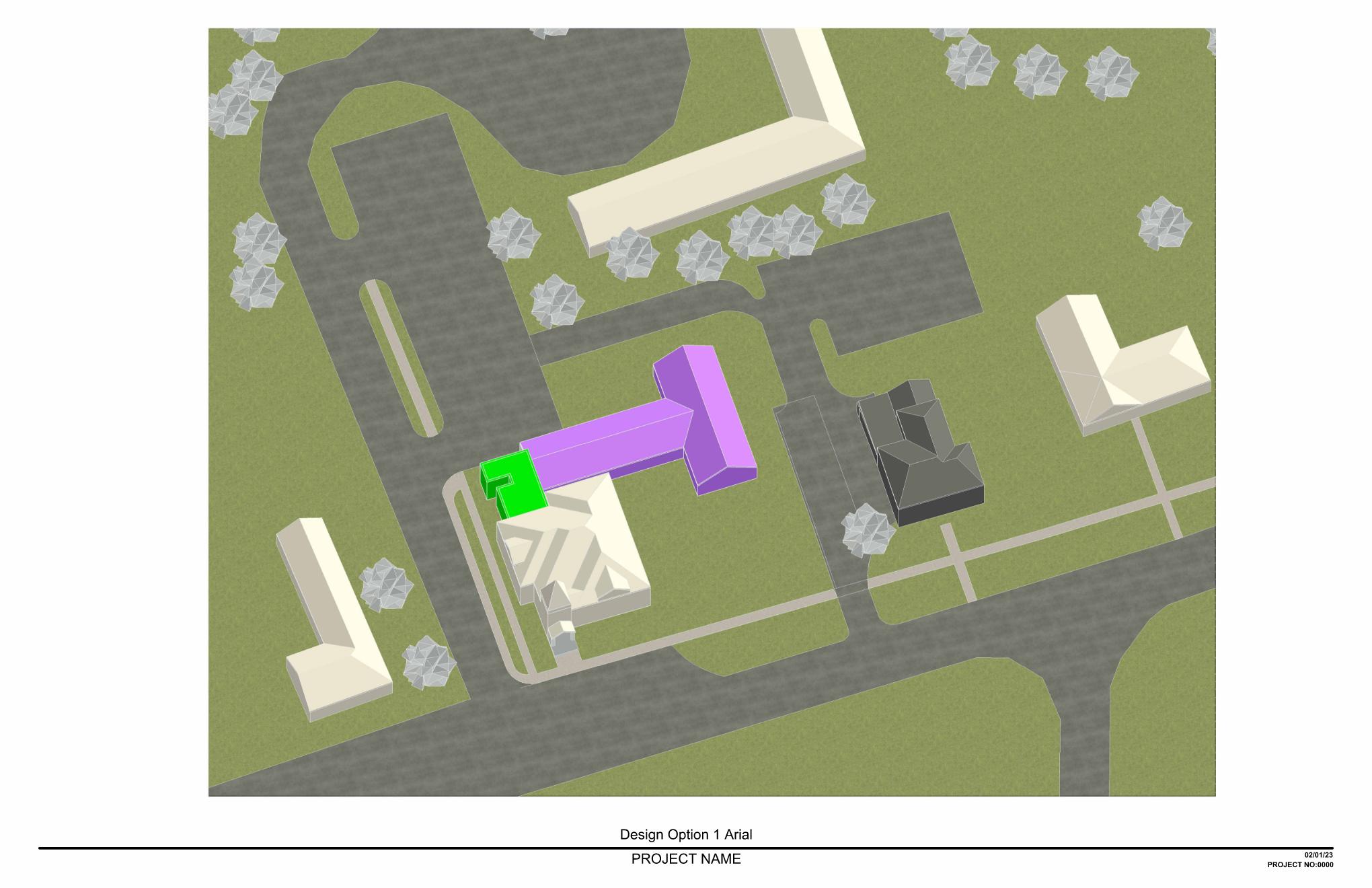 New Square Footage
New Vertical Circulation (egress stairs, elevator)
Existing Buildings to Remain
Annex Building
14
[Speaker Notes: Mia:
UPDATE PLACEHOLDER TEXT
UPDATE IMAGE once massing model is updated by TDS

TDS:
UPDATE MASSING MODEL/IMAGE per meeting today, 11/10.]
Option 1: Renovate town hall + Add OFFICE SPACE
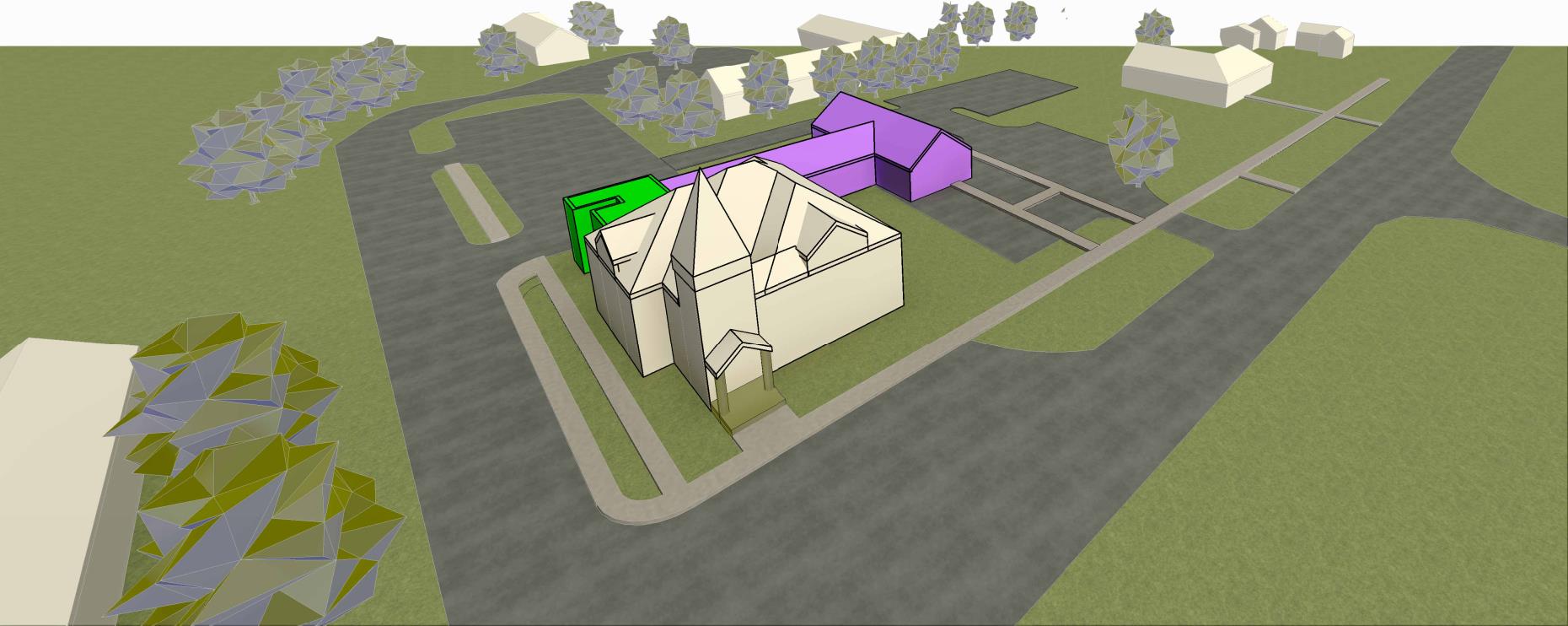 15
[Speaker Notes: Mia:
UPDATE PLACEHOLDER TEXT
UPDATE IMAGE once massing model is updated by TDS

TDS:
UPDATE MASSING MODEL/IMAGE per meeting today, 11/10.]
Option 2: ADAPTIVE Reuse of town hall
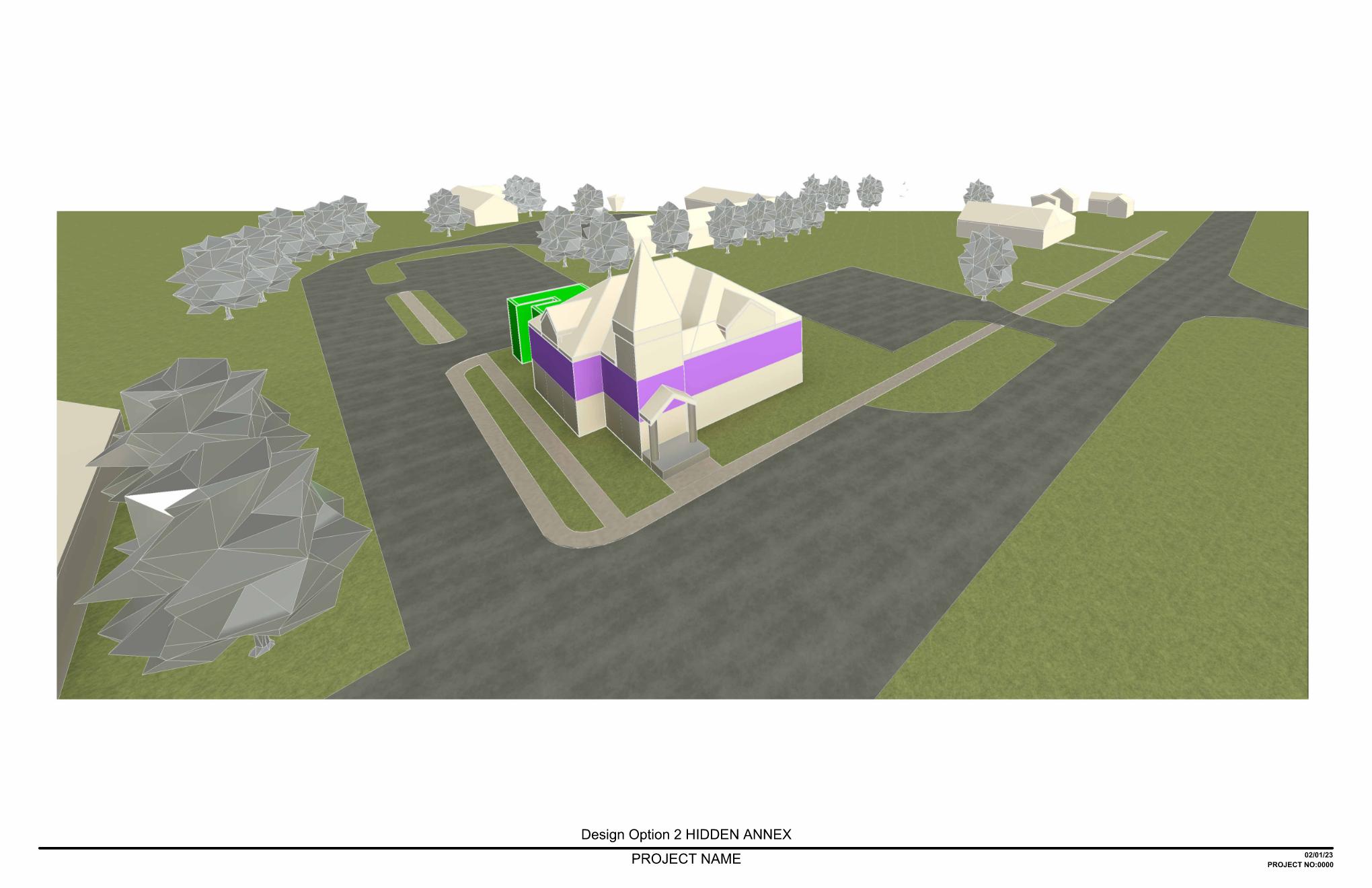 Adaptive Reuse of  Existing Town Hall
Ground Floor: 4,000sq ft (3000 net)
1st Floor: 4,000sq ft
2nd Floor: 4,000 ft (3000 net)
Vertical circulation: 500sq ft
Main Meeting Hall would be reduced to single story to add full second floor above entire footprint
Could Maintain CATV Facility on current Ground Floor level along with Archive/Files Storage
COULD MAINTAIN HISTORIC NATURE OF GRAND HALL SPACE w CONSOLIDATED MEETING ROOMS
ADDRESSES ALL TOWN HALL REPAIRS AND POSSIBILITY FOR FUTURE GROWTH
Option 2: Adaptive reuse
[Speaker Notes: Mia:
CONFIRM ESTIMATED COSTS!!!!
UPDATE PLACEHOLDER TEXT
UPDATE IMAGE once massing model is updated by TDS
Determine Standard Text to be included in blue box on right.

TDS:
UPDATE MASSING MODEL/IMAGE per meeting today, 11/10.]
Option 2: ADAPTIVE Reuse of town hall
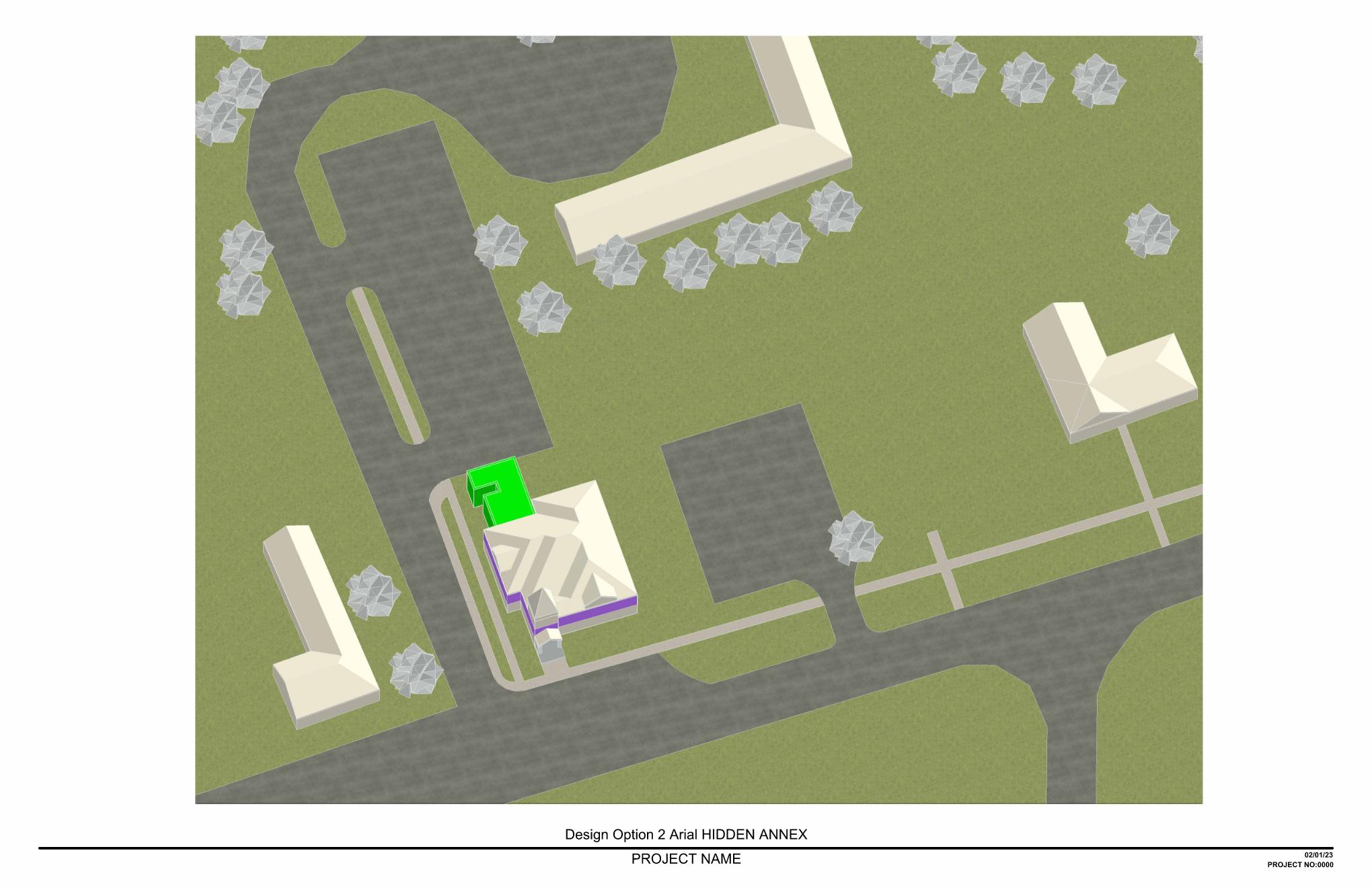 New Square Footage
New Vertical Circulation (egress stairs, elevator)
Existing Buildings to Remain
Annex Building
[Speaker Notes: Mia:
CONFIRM ESTIMATED COSTS!!!!
UPDATE PLACEHOLDER TEXT
UPDATE IMAGE once massing model is updated by TDS
Determine Standard Text to be included in blue box on right.

TDS:
UPDATE MASSING MODEL/IMAGE per meeting today, 11/10.]
Option 2: ADAPTIVE Reuse of town hall
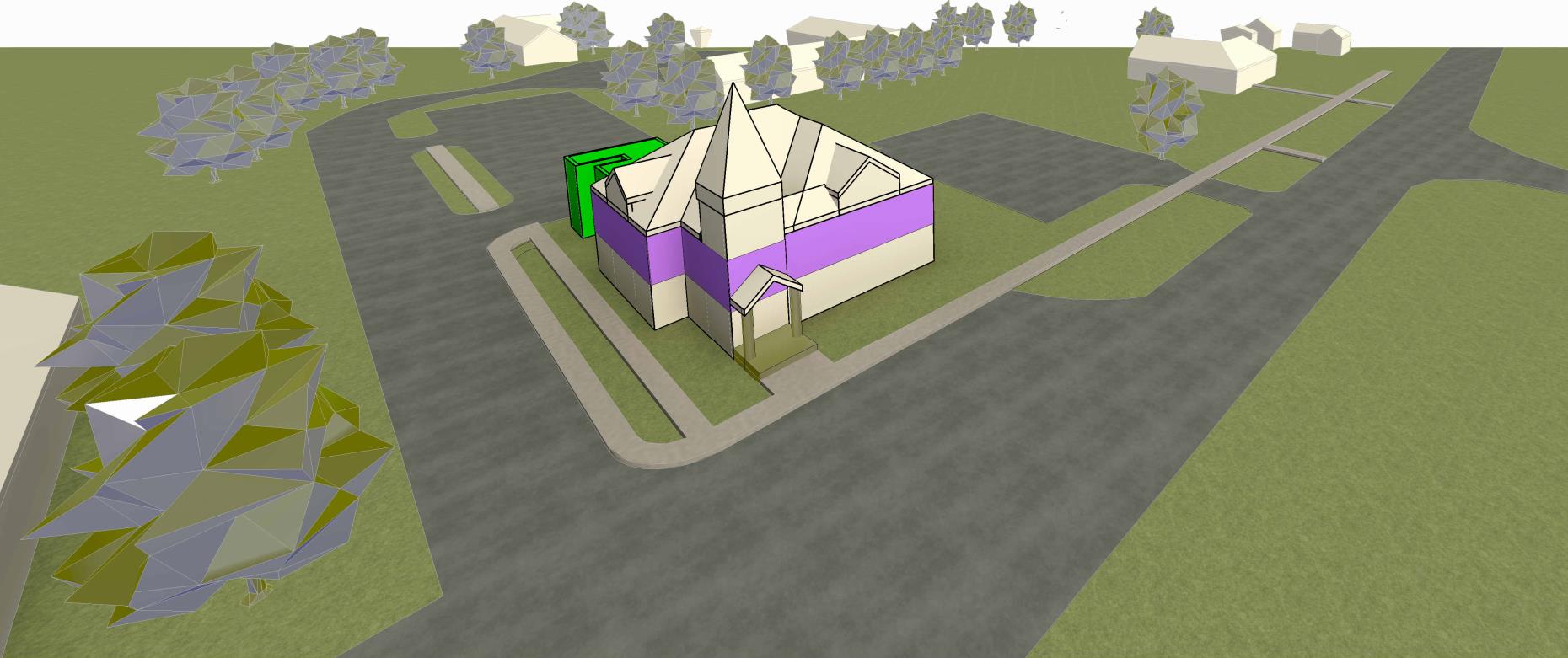 [Speaker Notes: Mia:
CONFIRM ESTIMATED COSTS!!!!
UPDATE PLACEHOLDER TEXT
UPDATE IMAGE once massing model is updated by TDS
Determine Standard Text to be included in blue box on right.

TDS:
UPDATE MASSING MODEL/IMAGE per meeting today, 11/10.]
Option 2: ADAPTIVE Reuse of town hall
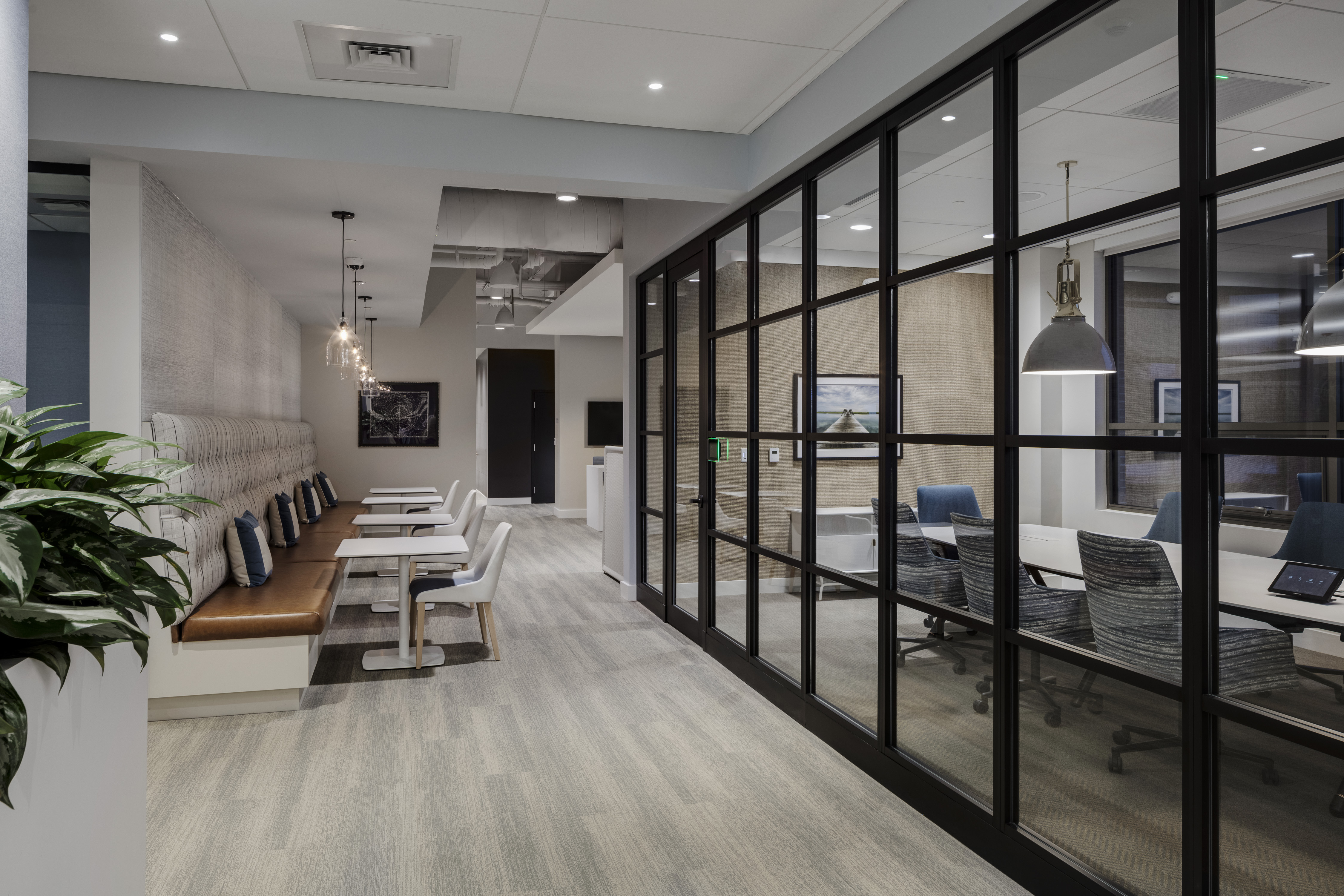 Possibility to preserve the use and historic aspects of the old Hall but transform for current needs.
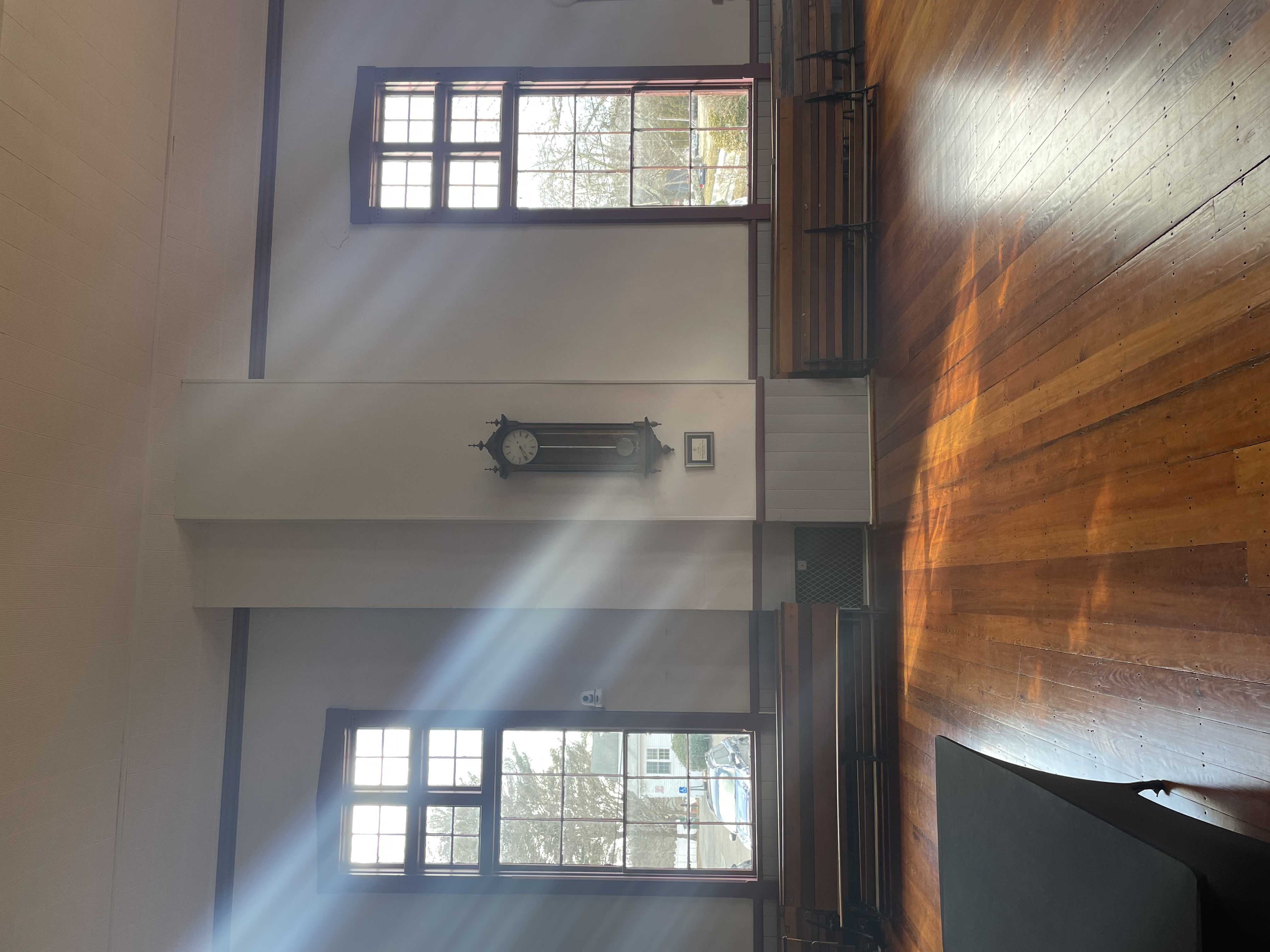 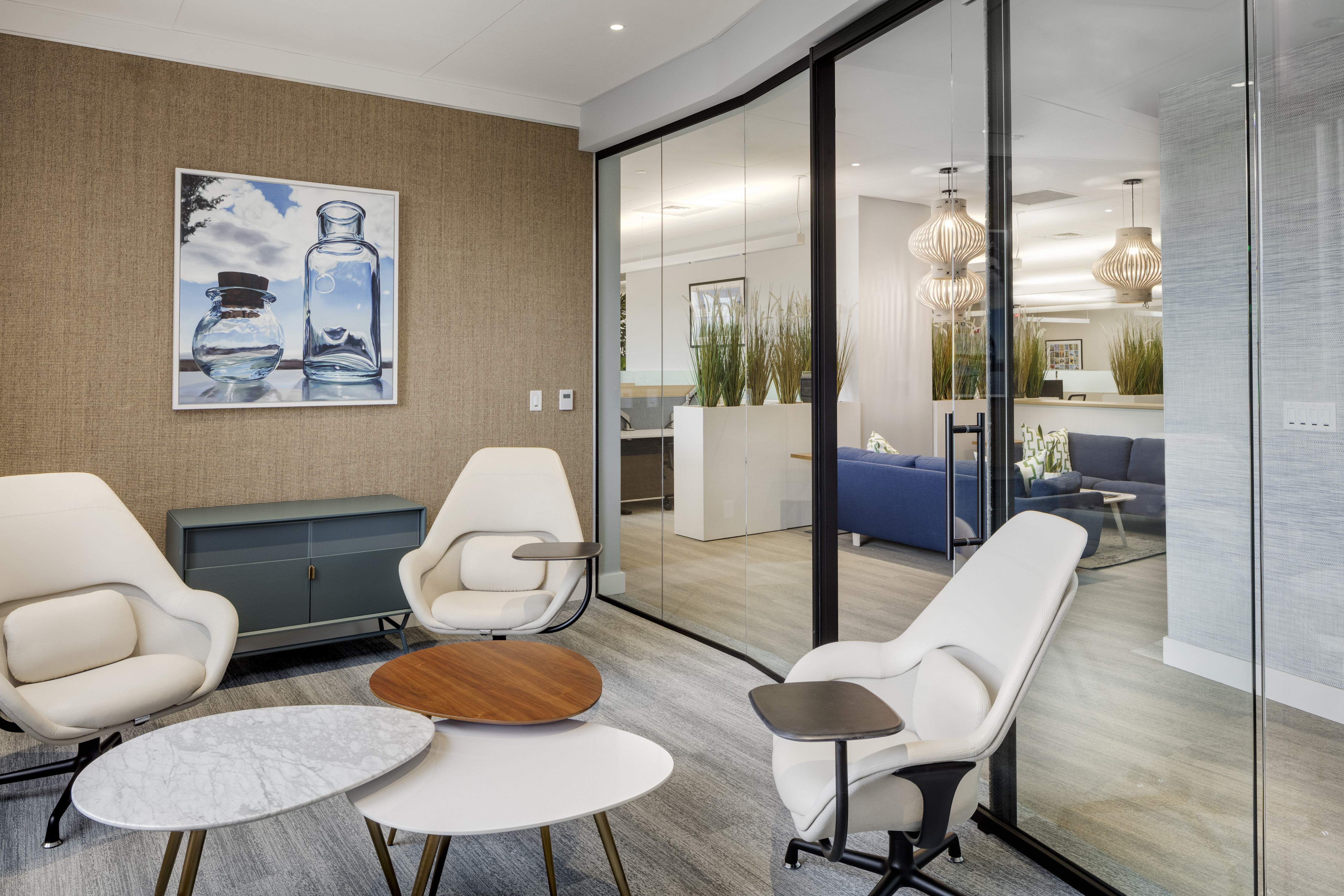 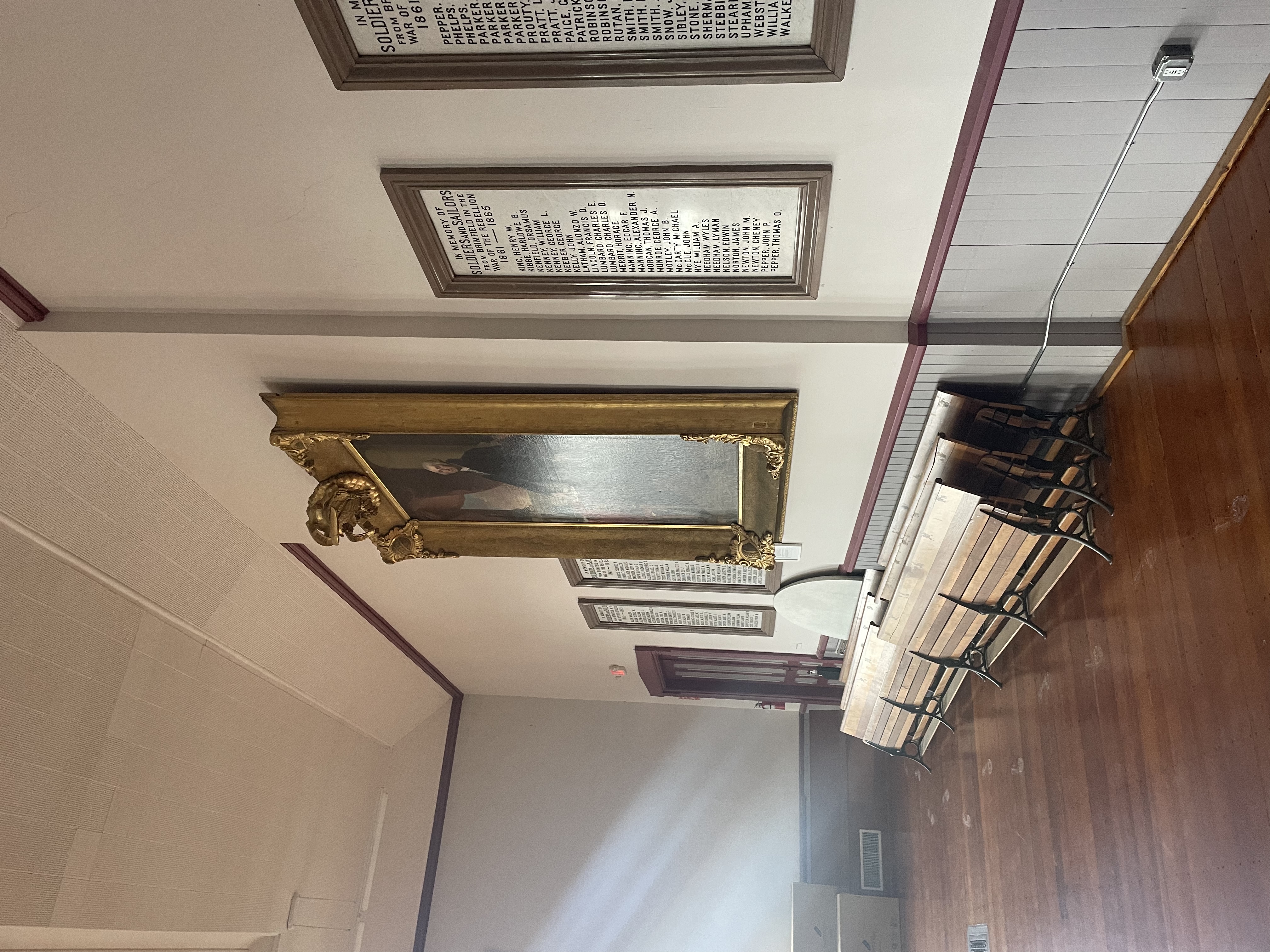 Could create a small two-story front foyer to preserve a location for existing painting/memorials .
Could use ‘demountable walls’ to create Town meeting rooms: maintain existing flooring, simulate open Hall space in one-story.
[Speaker Notes: Mia:
CONFIRM ESTIMATED COSTS!!!!
UPDATE PLACEHOLDER TEXT
UPDATE IMAGE once massing model is updated by TDS
Determine Standard Text to be included in blue box on right.

TDS:
UPDATE MASSING MODEL/IMAGE per meeting today, 11/10.]
Option 3: New Stand-Alone Building
New Stand Alone Building
Ground Floor: 4,000sq ft 
1st Floor: 4,000sq ft
Vertical circulation: within footprint
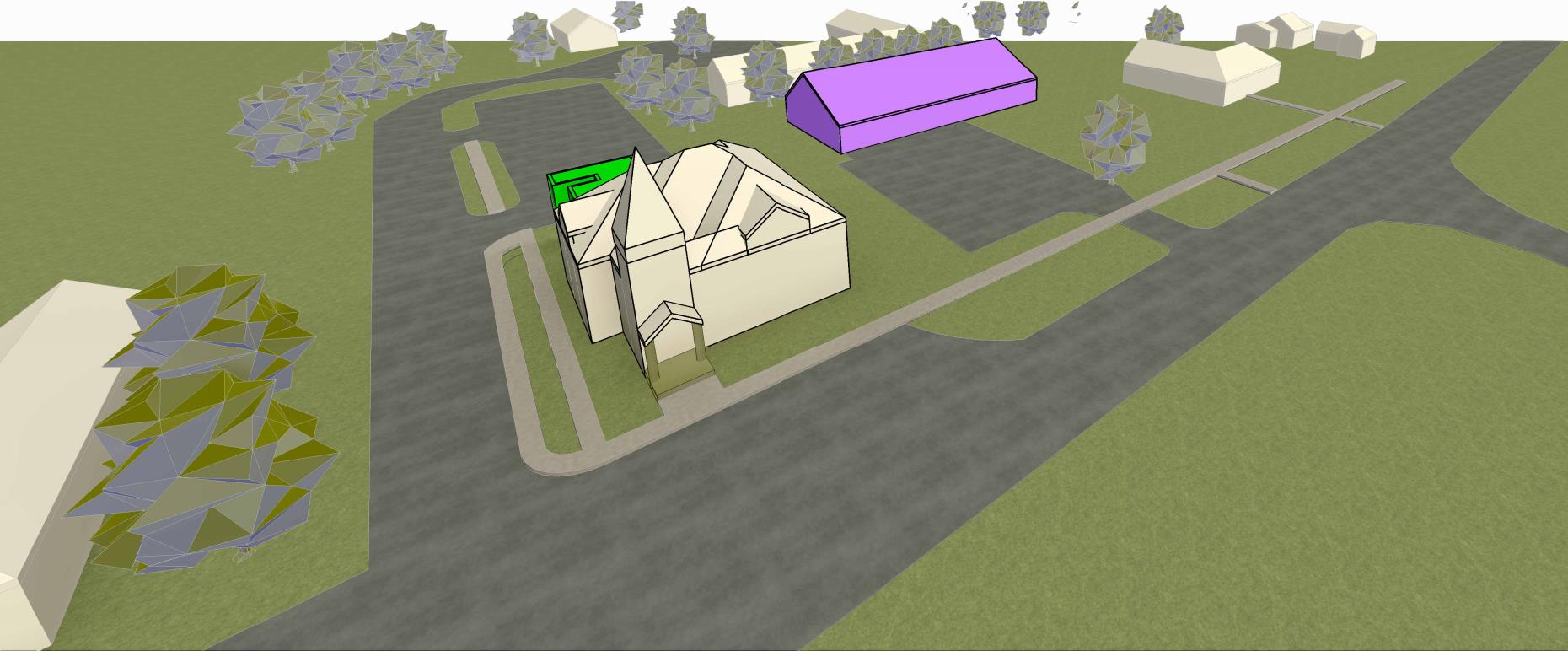 At the threshold of square footage to meet the Town’s current needs
Maintain CATV Facility on Ground Floor of Historic Town Hall or move to new location, limited space at new facility
Could add basement space for additional square footage, but not as efficient as above ground
Could replicate/reuse old façade features of Annex, but costly for no sf gain
DOES NOT ADDRESS TOWN HALL REPAIRS AND FUTURE GROWTH
Option 3: NEW STAND-ALONE BLDG
20
[Speaker Notes: Mia:
CONFIRM ESTIMATED COSTS!!!!
UPDATE PLACEHOLDER TEXT
UPDATE IMAGE once massing model is updated by TDS
Determine Standard Text to be included in blue box on right.

TDS:
UPDATE MASSING MODEL/IMAGE per meeting today, 11/10.]
Option 3: New Stand-Alone Building
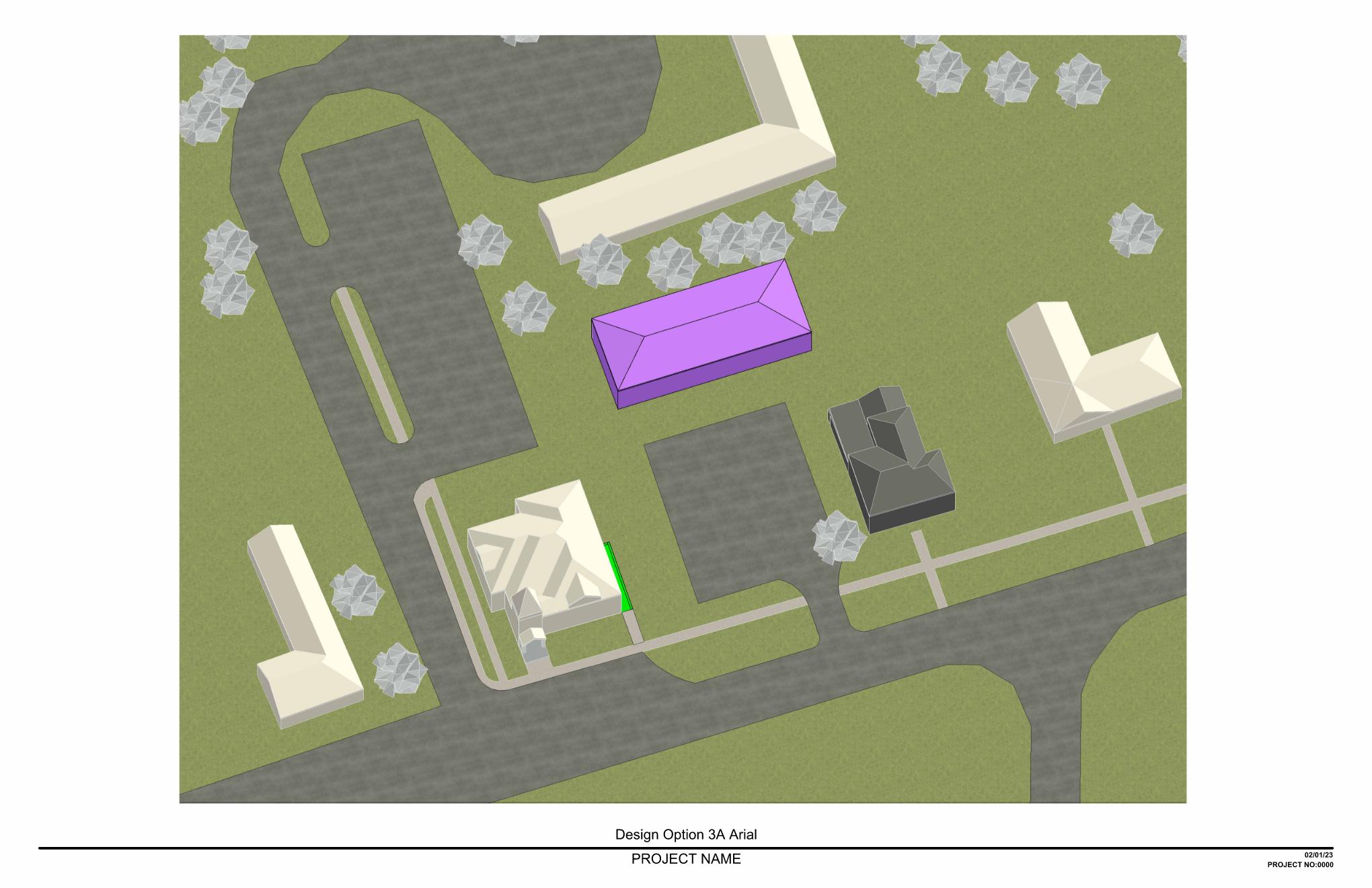 New Square Footage
New Vertical Circulation (egress stairs, elevator)
Existing Buildings to Remain
Estimated Cost: $9.5M- $12M
Annex Building
[Speaker Notes: Mia:
CONFIRM ESTIMATED COSTS!!!!
UPDATE PLACEHOLDER TEXT
UPDATE IMAGE once massing model is updated by TDS
Determine Standard Text to be included in blue box on right.

TDS:
UPDATE MASSING MODEL/IMAGE per meeting today, 11/10.]
Option 3: New Stand-Alone Building
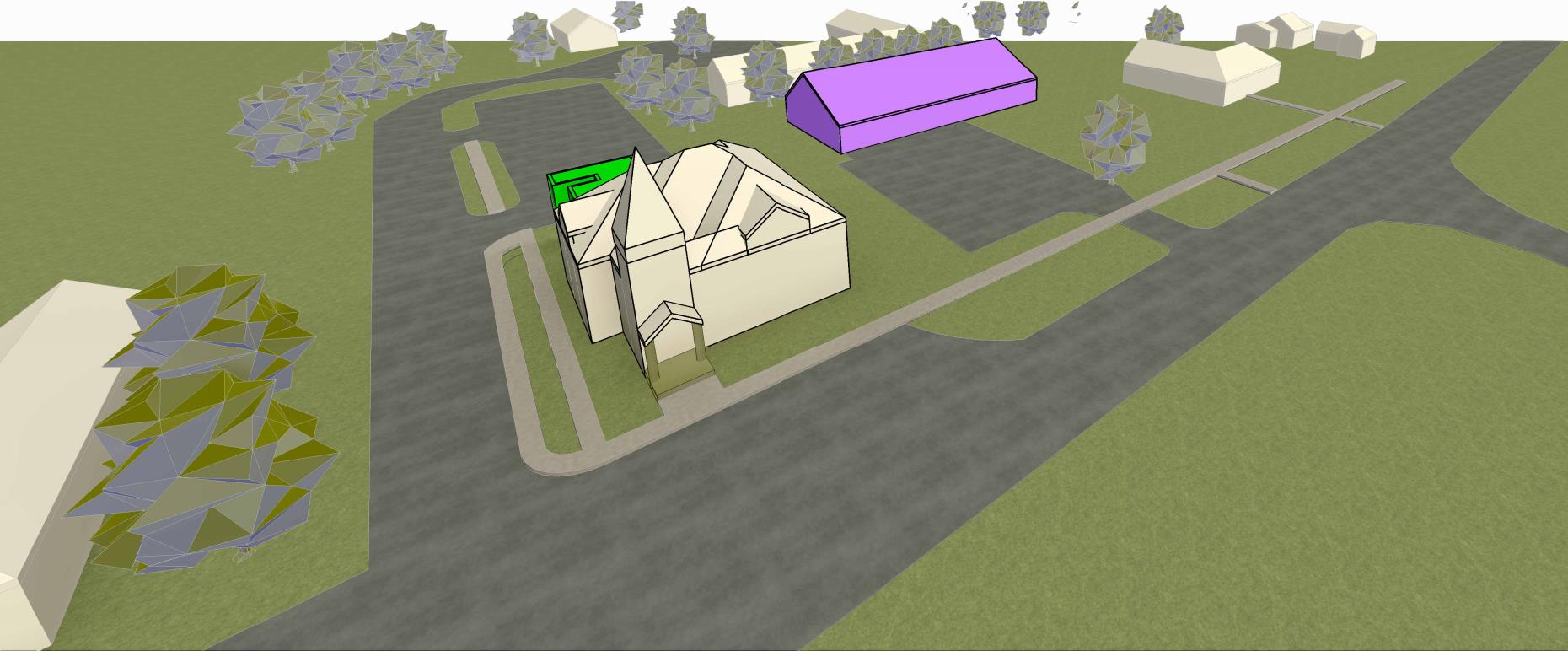 22
[Speaker Notes: Mia:
UPDATE PLACEHOLDER TEXT
UPDATE IMAGE once massing model is updated by TDS

TDS:
UPDATE MASSING MODEL/IMAGE per meeting today, 11/10.]
Option 4: 74 Palmer road
New Stand Alone Building
Existing: 3,000sq ft 
Need Addition: 5,000sq ft
Vertical circulation: TBD
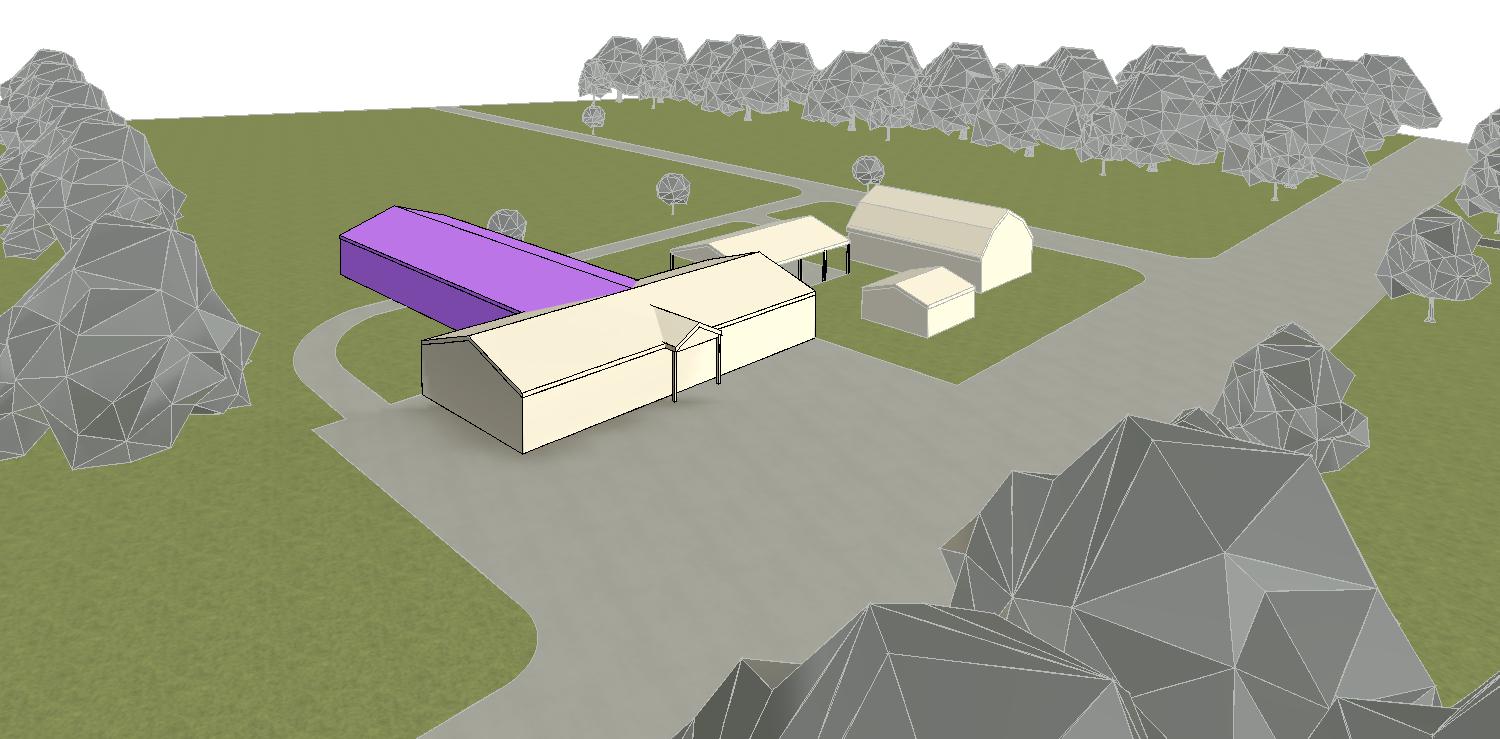 Town would need to purchase this parcel and do significant site/civil improvements, including storm drainage for existing and new parking lots, and new septic system
Would need to run fiber infrastructure down to this parcel, not in scope of proposed water project – need sufficient supply for fire protection systems and building needs
DOES NOT ADDRESS TOWN HALL REPAIRS
CURRENT COST ESTIMATE DOES NOT ADDRESS FUTURE GROWTH
Option 4: 74 Palmer road
23
[Speaker Notes: Mia:
CONFIRM ESTIMATED COSTS!!!!
UPDATE PLACEHOLDER TEXT
UPDATE IMAGE once massing model is updated by TDS
Determine Standard Text to be included in blue box on right.

TDS:
UPDATE MASSING MODEL/IMAGE per meeting today, 11/10.]
Option 4: 74 Palmer road
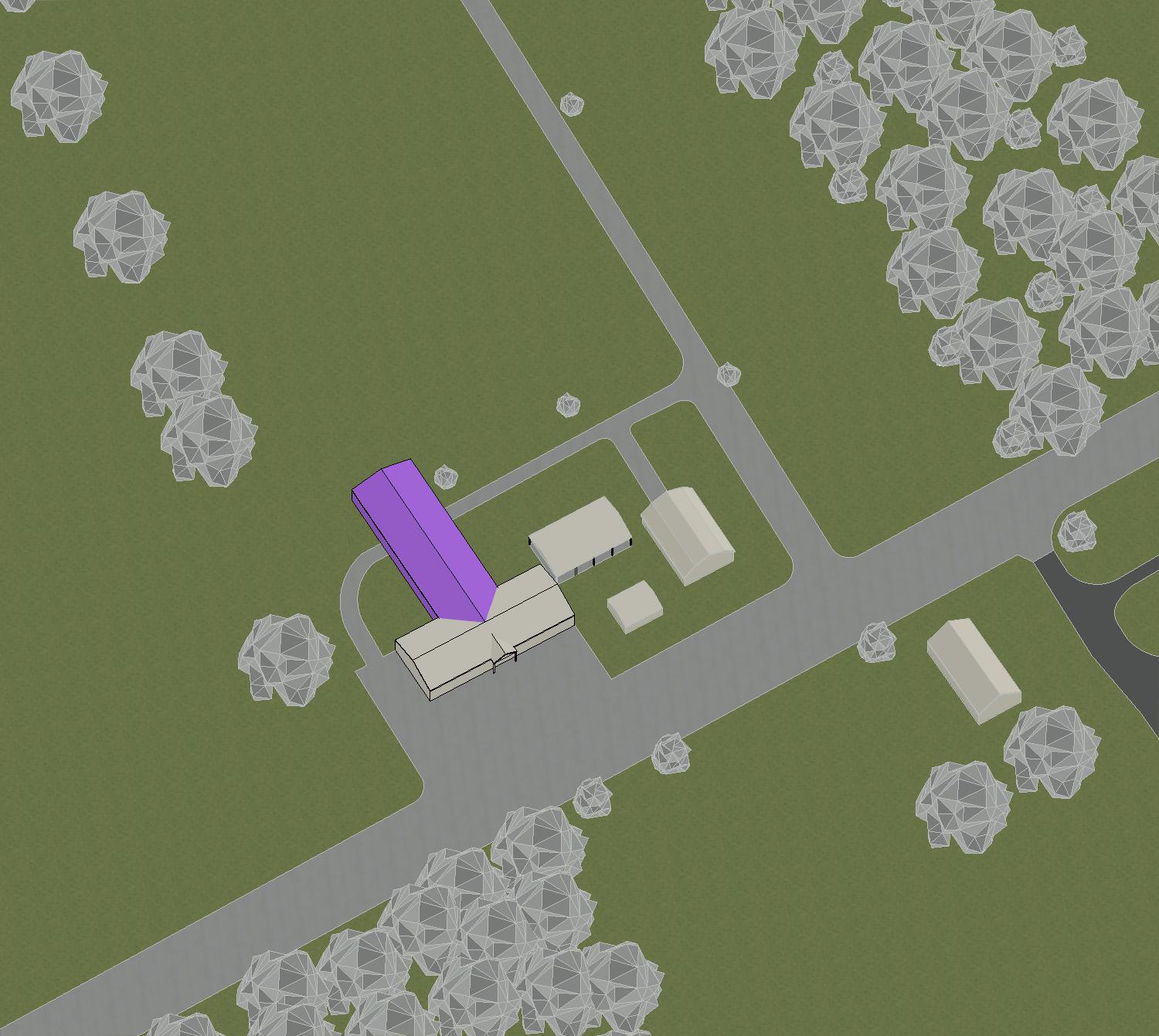 New Square Footage
New Vertical Circulation? (egress stairs, elevator TBD)
Existing Buildings to Remain
24
[Speaker Notes: Mia:
CONFIRM ESTIMATED COSTS!!!!
UPDATE PLACEHOLDER TEXT
UPDATE IMAGE once massing model is updated by TDS
Determine Standard Text to be included in blue box on right.

TDS:
UPDATE MASSING MODEL/IMAGE per meeting today, 11/10.]
Option 4: 74 Palmer road
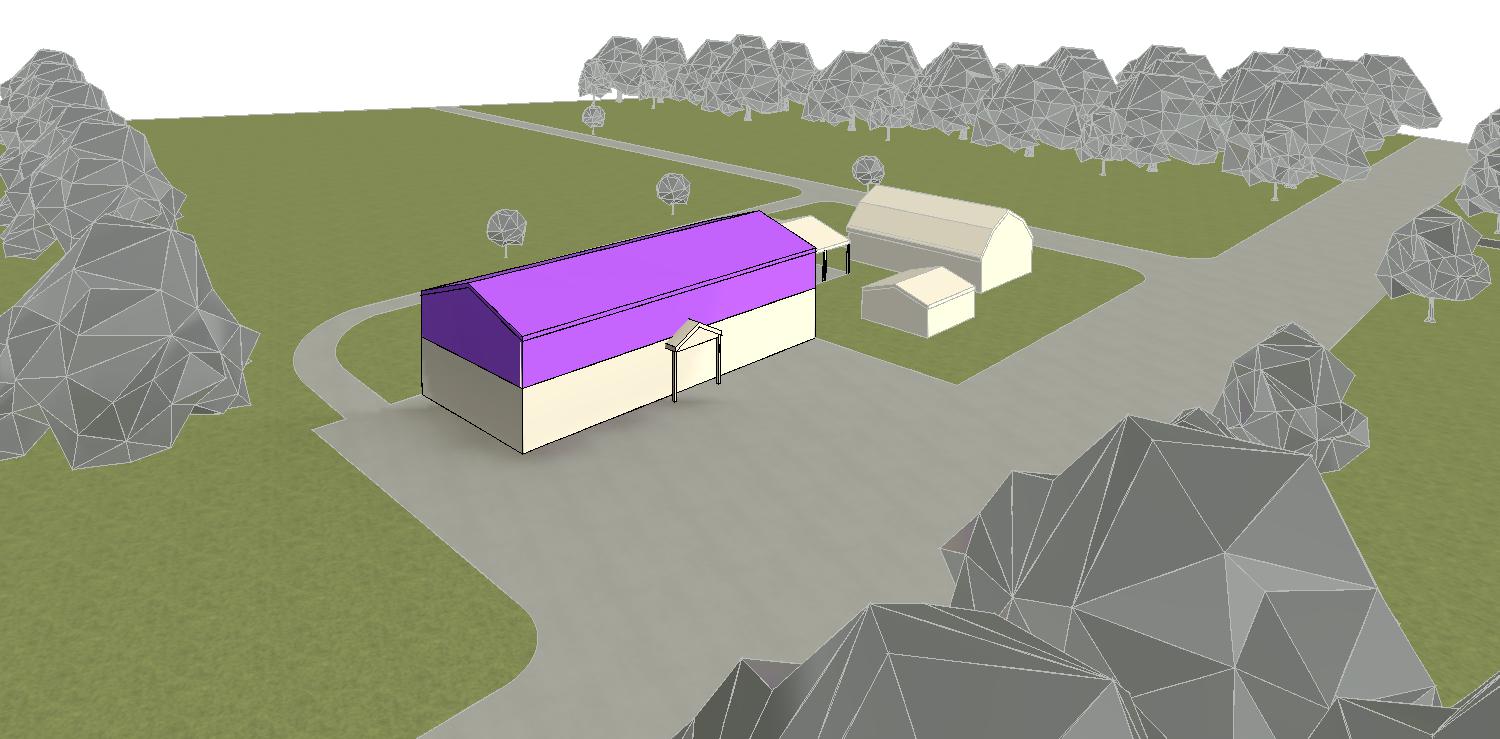 25
[Speaker Notes: Mia:
CONFIRM ESTIMATED COSTS!!!!
UPDATE PLACEHOLDER TEXT
UPDATE IMAGE once massing model is updated by TDS
Determine Standard Text to be included in blue box on right.

TDS:
UPDATE MASSING MODEL/IMAGE per meeting today, 11/10.]
COMMUNITY FEEDBACK
VOTE YOUR FAVORITE OPTION!!
[Speaker Notes: Joe]
Option 1: Renovate town hall + New Addition
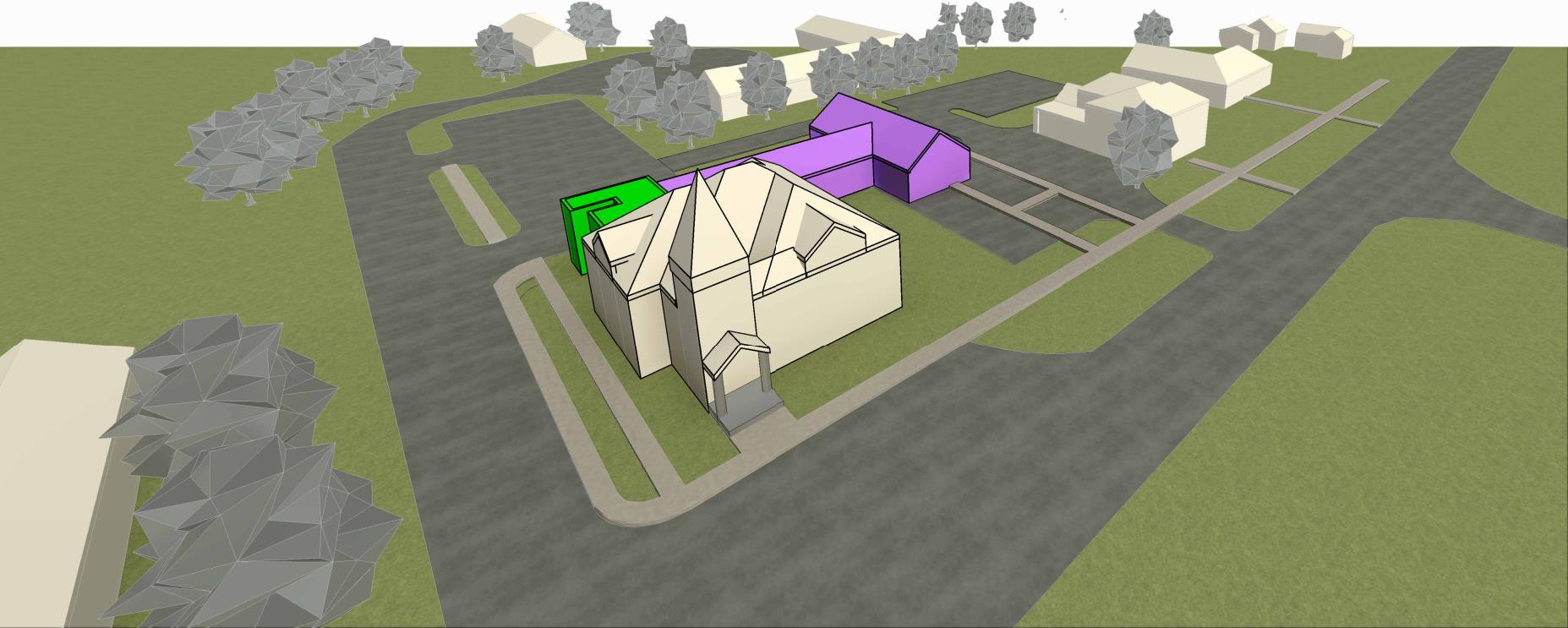 Estimated Cost: $11M – $13M
Renovate Existing Town Hall
Est. Total: 9,175sf
Ground Floor: 4,000sf
1st Floor: 4,000sf
2nd Floor: 1,175sf

New Single-Story Addition (from JWA MP 2017)
Est. Total: 7,000sf
	       OR
New Two and a Half Story Addition
Ground Floor: 2,000sf
1st Floor: 2,000sf
2nd Floor: 1,000sf
[Speaker Notes: Mia:
CONFIRM ESTIMATED COSTS!!!!
UPDATE PLACEHOLDER TEXT
UPDATE IMAGE once massing model is updated by TDS
Determine Standard Text to be included in blue box on right.

TDS:
UPDATE MASSING MODEL/IMAGE per meeting today, 11/10.]
Option 2: Renovate town hall + Add 2nd Floor
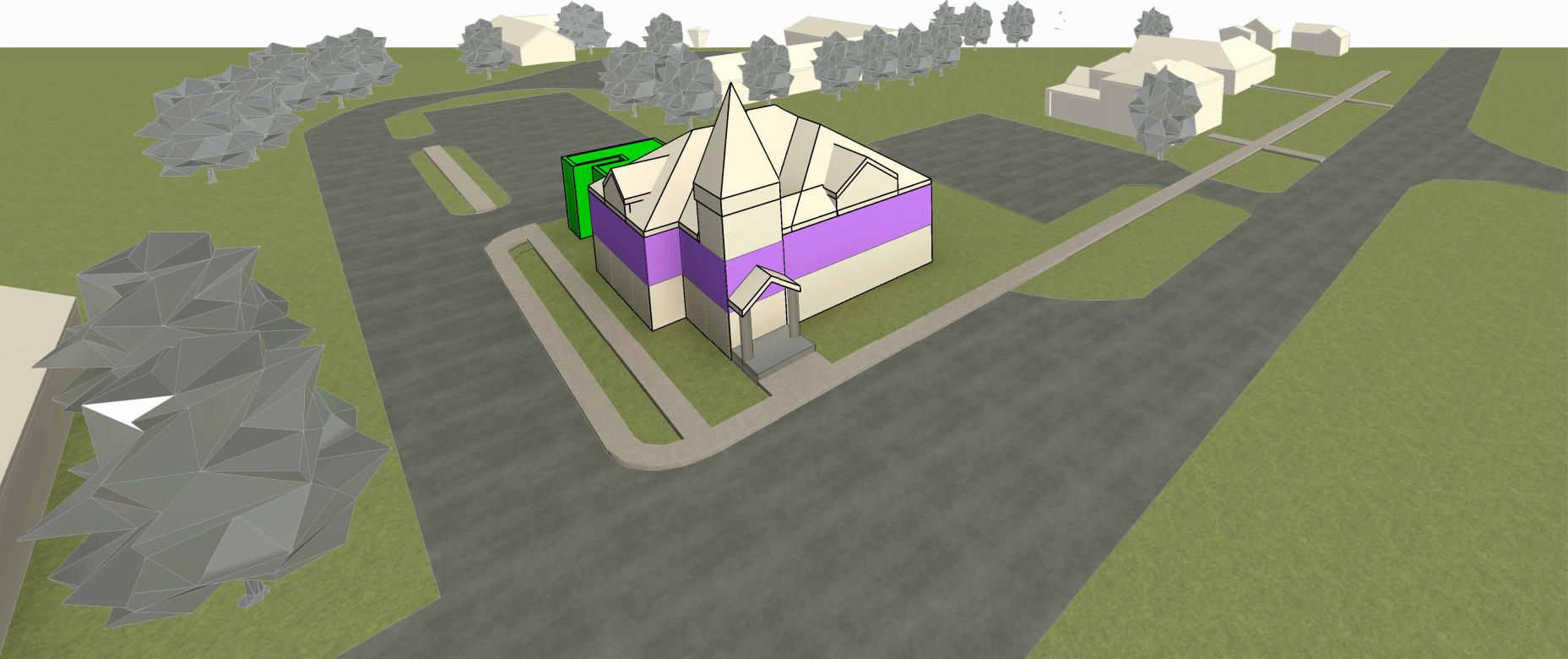 Estimated Cost: $8M - $9.5M
Renovate Existing Town Hall
Est. Total: up to 11,000sf (min 10,000sf = GOAL)
Ground Floor: 4,000sf (2,000 usable)
1st Floor: 4,000sf
2nd Floor: 4,000sf
New Elevator: 500sf
Housing new administration offices & records storage
Infill Great Hall for 2nd Floor Office Space, try to retain historic nature
Relocate Ground Floor CATV at  back full height grade level
[Speaker Notes: Mia:
CONFIRM ESTIMATED COSTS!!!!
UPDATE PLACEHOLDER TEXT
UPDATE IMAGE once massing model is updated by TDS
Determine Standard Text to be included in blue box on right.

TDS:
UPDATE MASSING MODEL/IMAGE per meeting today, 11/10.]
Option 3: New Stand-Alone Building
Estimated Cost: $6M - $7M
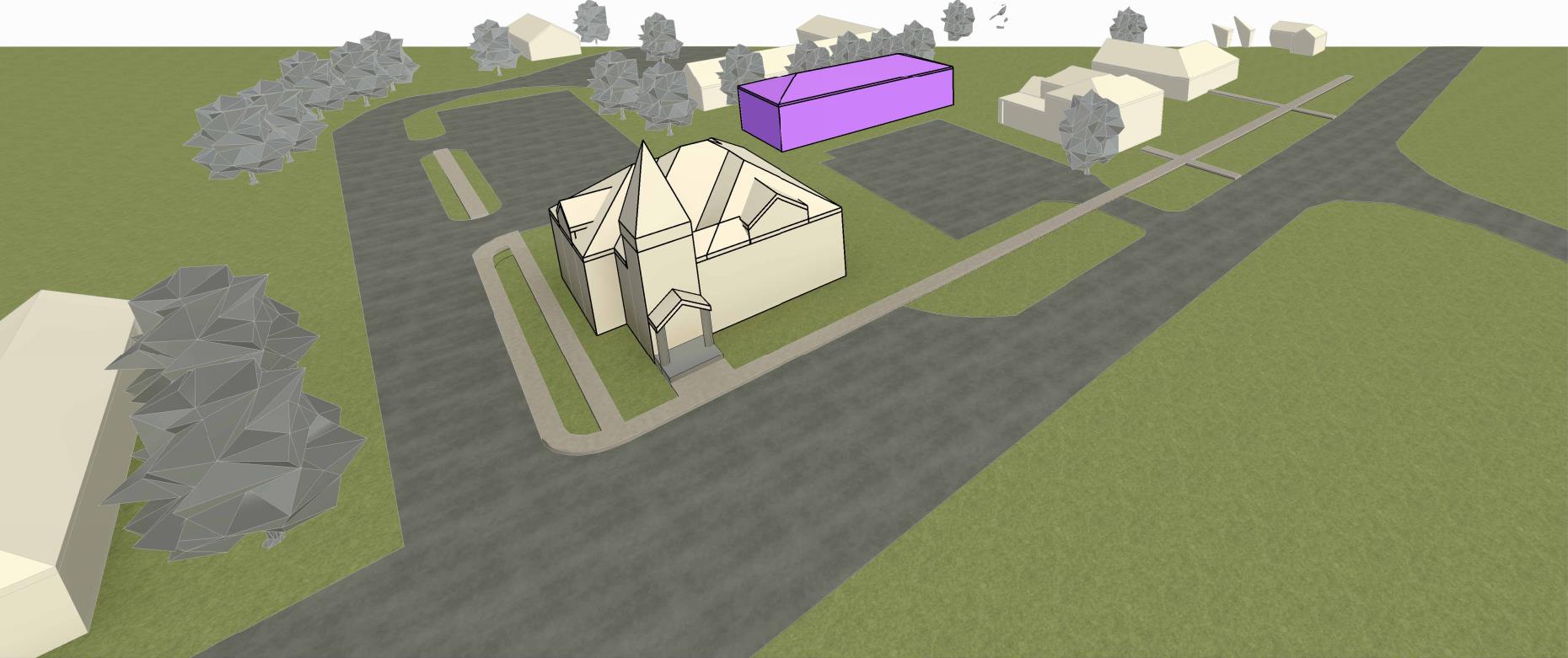 New Stand-Alone Annex Building
Est. Total Square Footage: 8,000sq ft 
Two Floors (4,000sq ft/floor)
Elevator within building footprint

Housing new administration offices
No CATV or Archive Storage
Alternate to include/maintain “historical”/design elements from Annex into new building facade
[Speaker Notes: Mia:
CONFIRM ESTIMATED COSTS!!!!
UPDATE PLACEHOLDER TEXT
UPDATE IMAGE once massing model is updated by TDS
Determine Standard Text to be included in blue box on right.

TDS:
UPDATE MASSING MODEL/IMAGE per meeting today, 11/10.]
Option 4: 74 Palmer road
Estimated Cost: $6M - $7M
Purchase Parcel - $2M
Significant Site/Civil Improvements 
New Building and Indoor Utilities
Infrastructure (fiber + water)
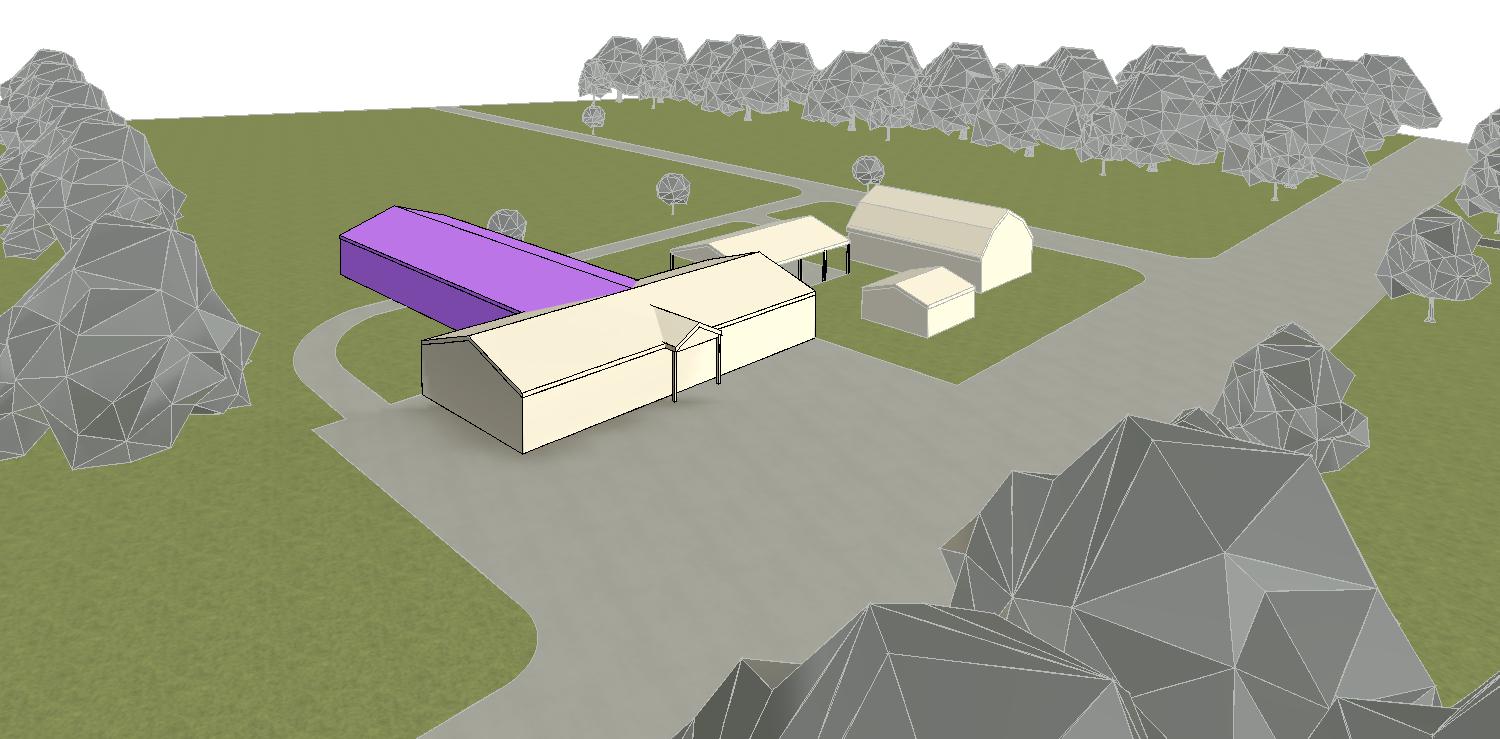 Renovate and Add to Existing Building
Existing Building – 4,000sf
New Addition – 4,000-5,000sf
No interior restrooms or plumbing in existing building, slab on grade
Full renovation required to meet current energy code requirements
[Speaker Notes: Mia:
CONFIRM ESTIMATED COSTS!!!!
UPDATE PLACEHOLDER TEXT
UPDATE IMAGE once massing model is updated by TDS
Determine Standard Text to be included in blue box on right.

TDS:
UPDATE MASSING MODEL/IMAGE per meeting today, 11/10.]
COMMUNITY FEEDBACK
VOTE WHAT YOU WOULD
BE WILLING TO FUND!!
[Speaker Notes: Joe]
FUTURE PLANNING – DESIGN FUNDING
Info Session 1: 3/25/24
STM Vote to Fund Schematic Design Phase: 5/8/24
Start SD CE Set?
Cost Recon/Final TPC
SPRNG 2024
Info Session 2: 4/1/24
OR
OR
OPM on Board
TM Vote
Complete SD CE Set
Finalize Pref Option?
Dec-Jan 2025
April-May 2025
Aug-Sep
Oct-Nov
Feb-March
June-July
May 2024
March
April
Feb
Jan 2024
Special TM Vote
Complete SD CE Set
Designer Selection
Finalize STM Date & Presentation:
Pref Option/s Data to BC & SB ; Warrant
OR
OR
Cost Recon/Final TPC
Start SD CE Set
P H A S E   O N E
[Speaker Notes: Joe]
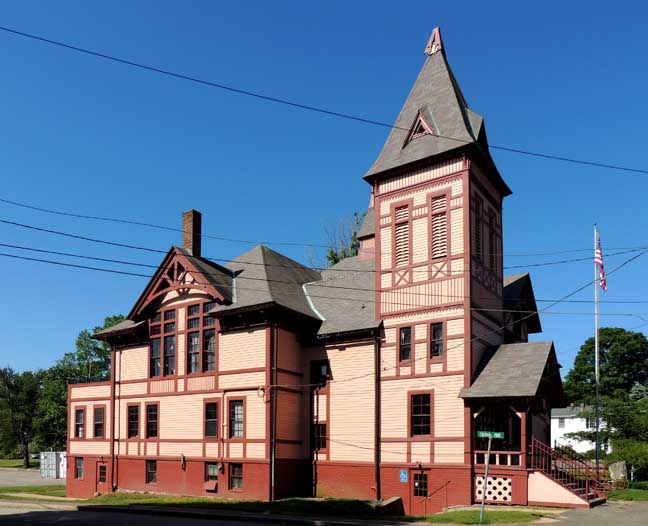 THANK YOU!
Q&A Time
[Speaker Notes: Mia:
These slides are currently being saved for reference only. Not to be included in final presentation.]